«Вчитель готується до гарного уроку все життя»          В.О.Сухомлинський
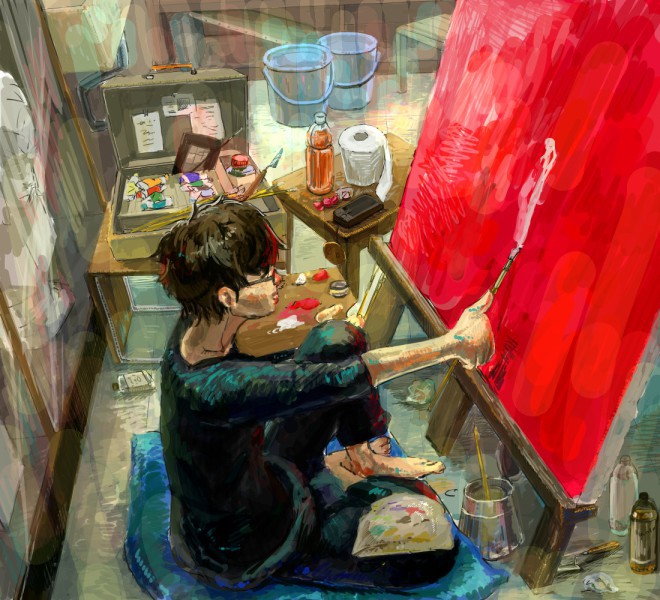 З досвіду роботи вчителя образотворчого мистецтва Тернопільської загальноосвітньої школи І-ІІІ ступенів №4
Кізілової Г.О.
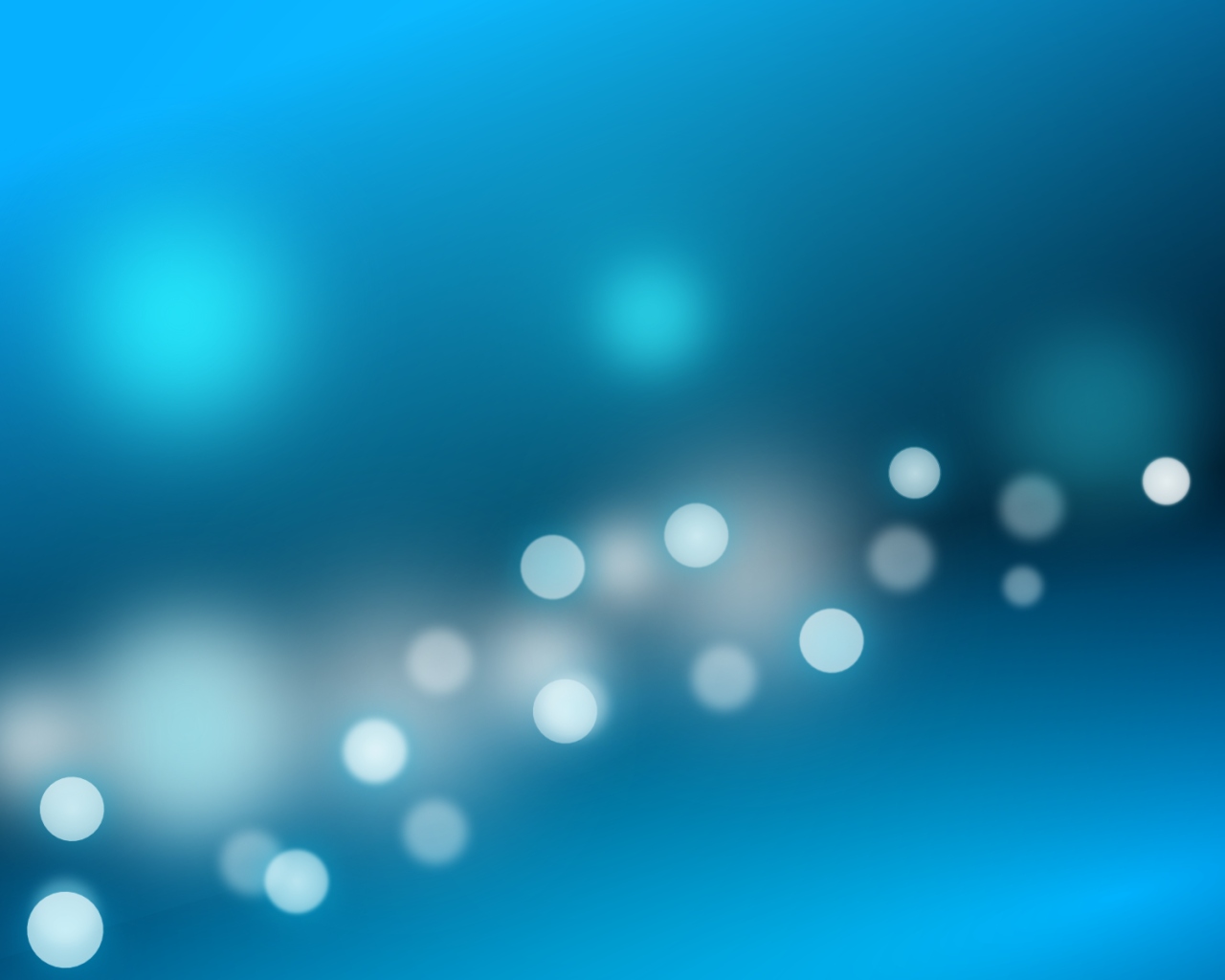 Вік:  39 років
Освіта: 1997 рік -  Московський державний університет культури,  спеціальність «Керівник студії декоративно-прикладної творчості, викладач»; 1997 рік - ТПІ вчитель рос. мови та зарубіжної  літератури;  2006 рік – ТДПУ вчитель англійської мови.
Кваліфікаційна категорія: вища
Стаж: 18 років
Методична проблема:
« Проектування особистісного розвитку обдарованої дитини через вивчення творчості  тернопільських  художників»
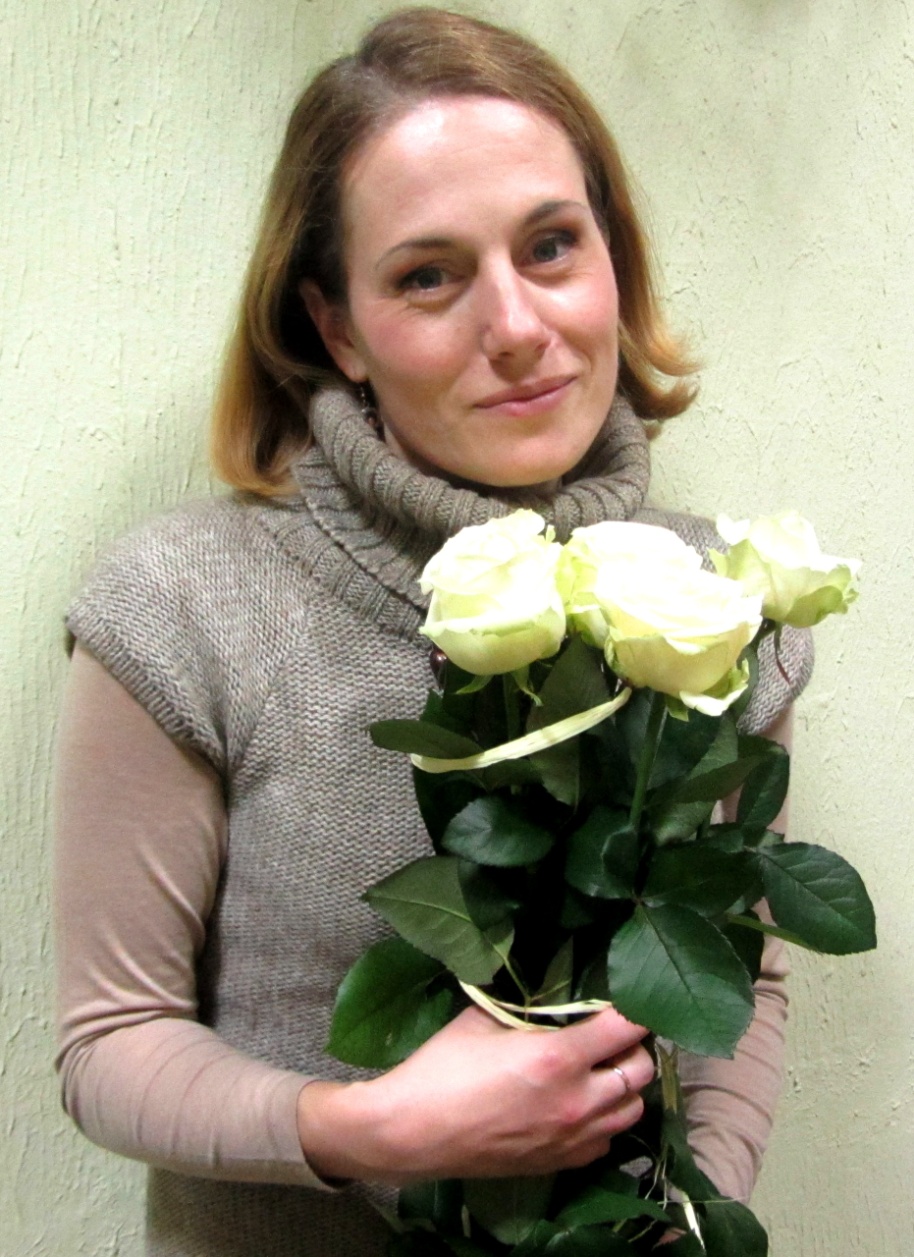 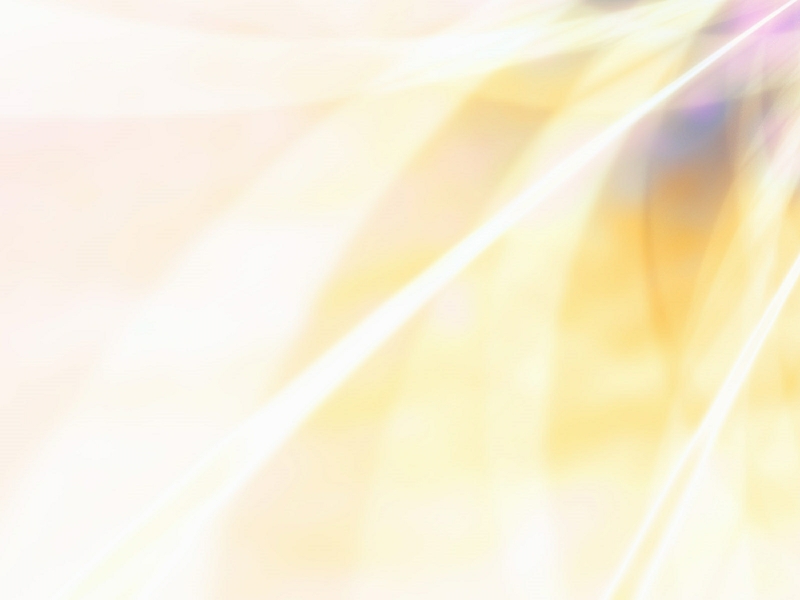 Почесні учасники проекту
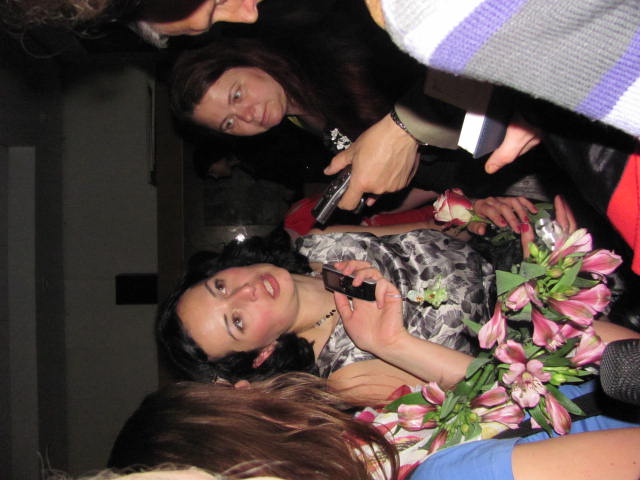 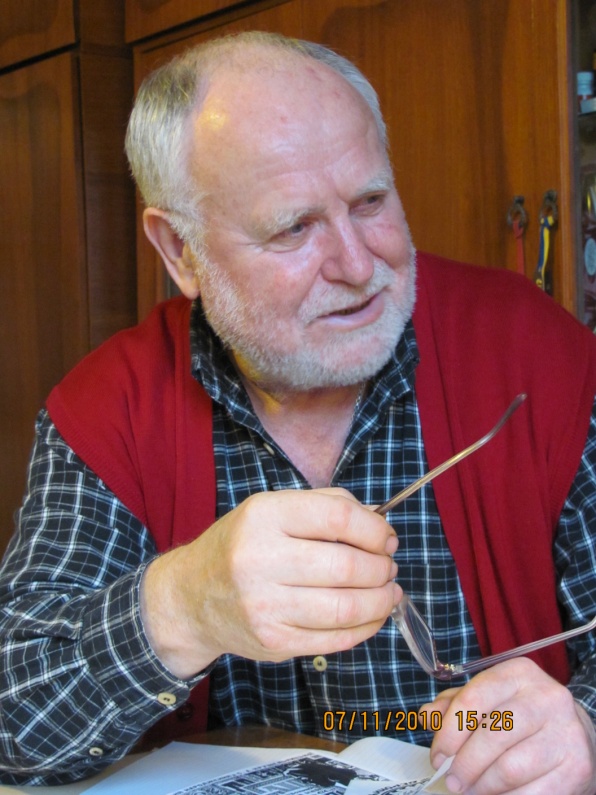 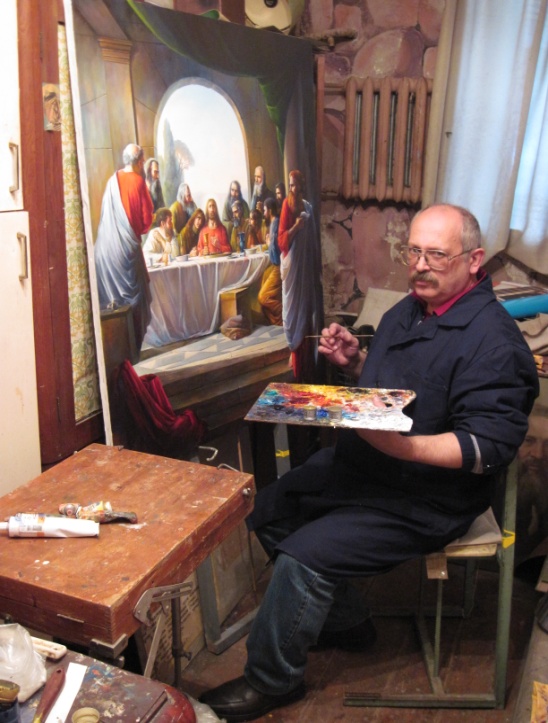 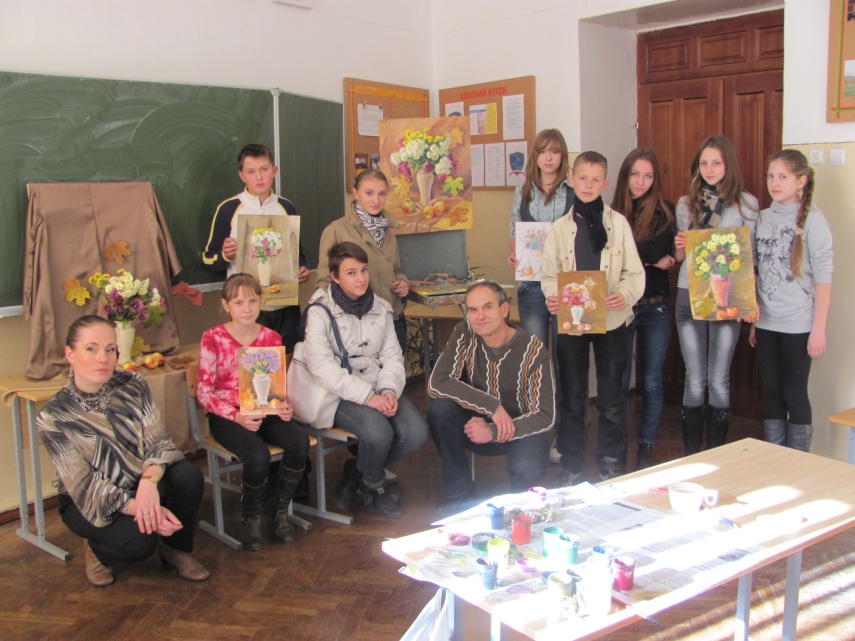 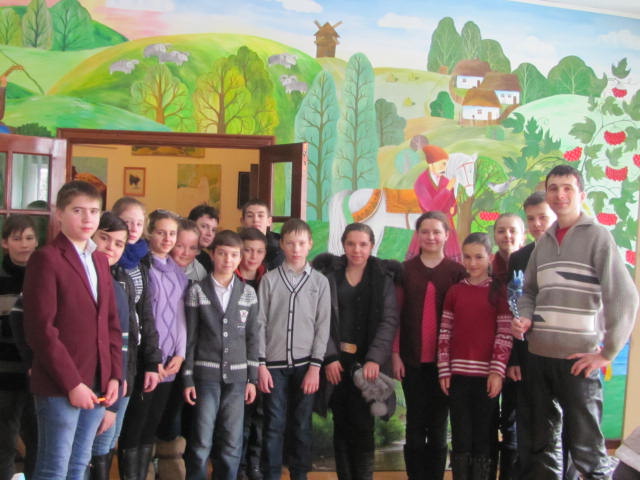 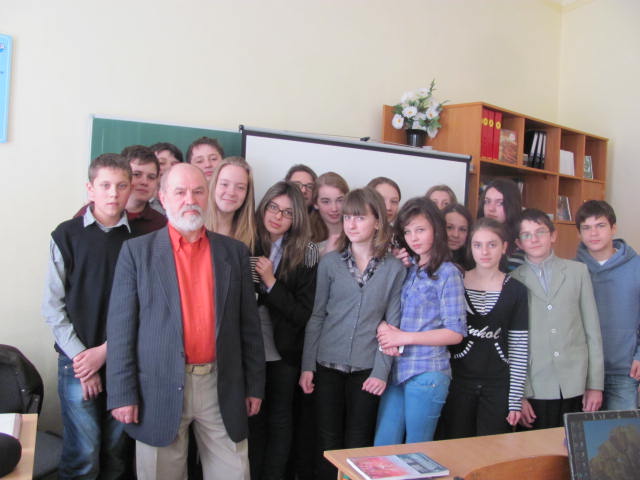 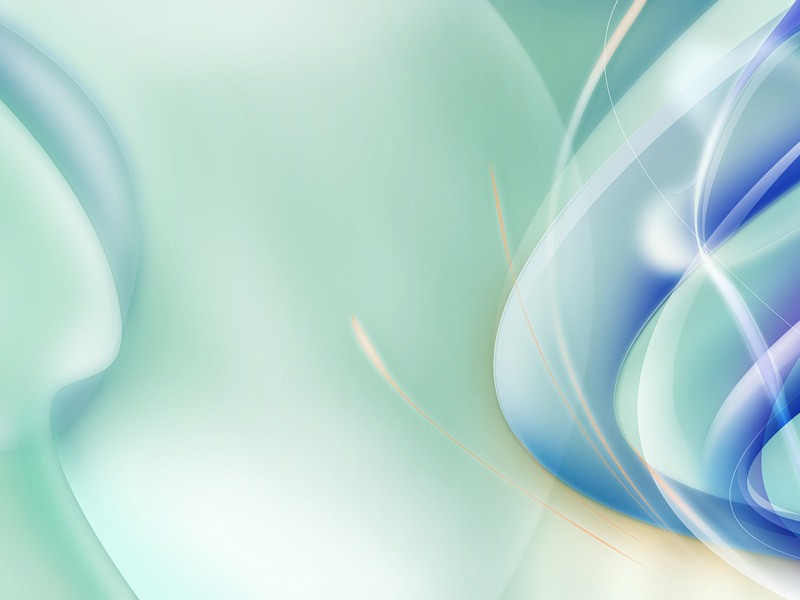 Складові проекту
-Майстер – класи
-Зустрічі
-Учнівська арт-галерея
-Вивчення творчості тернопільських художників
-Екскурсії
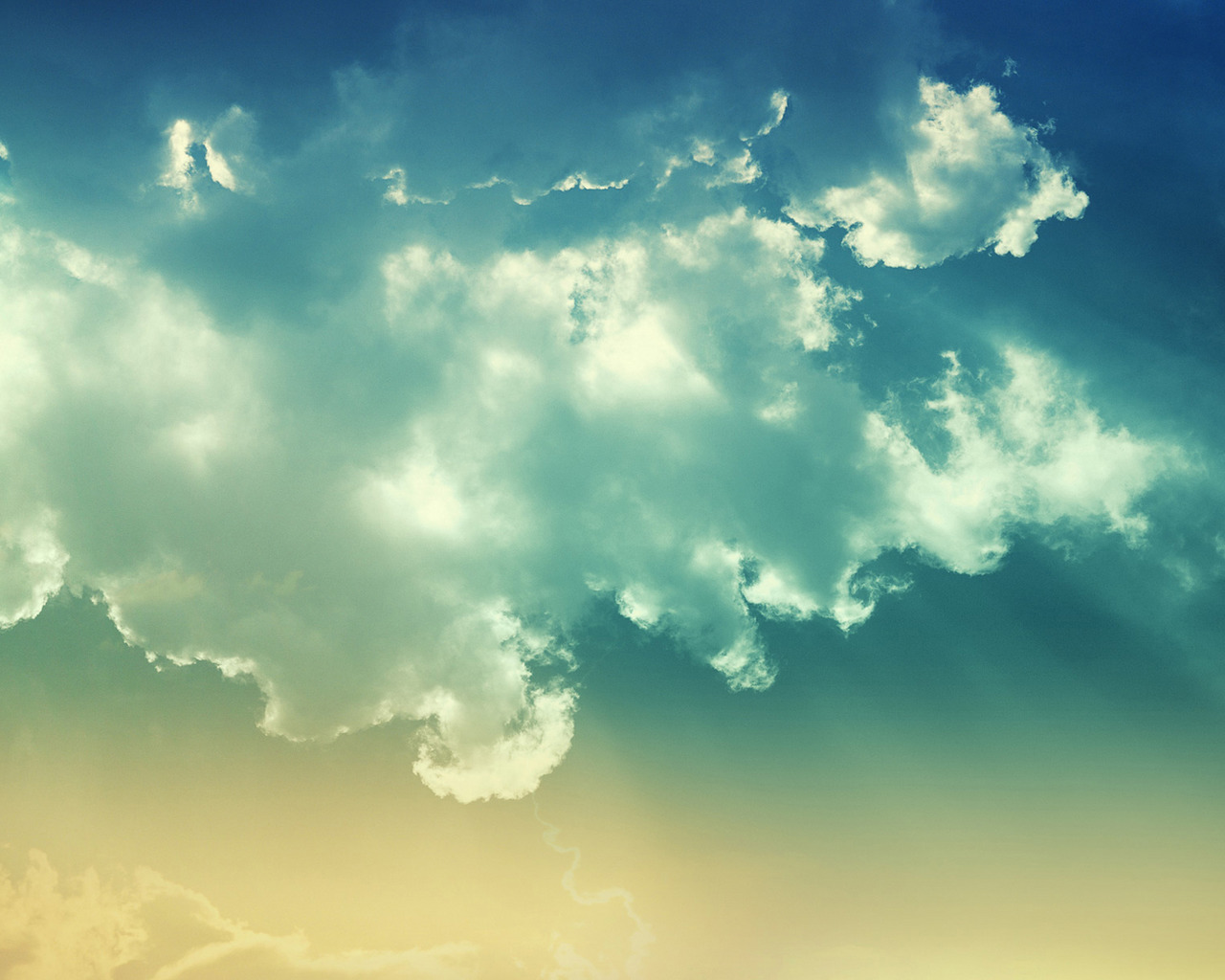 Фестиваль графіки імені Є.Т.Удіна
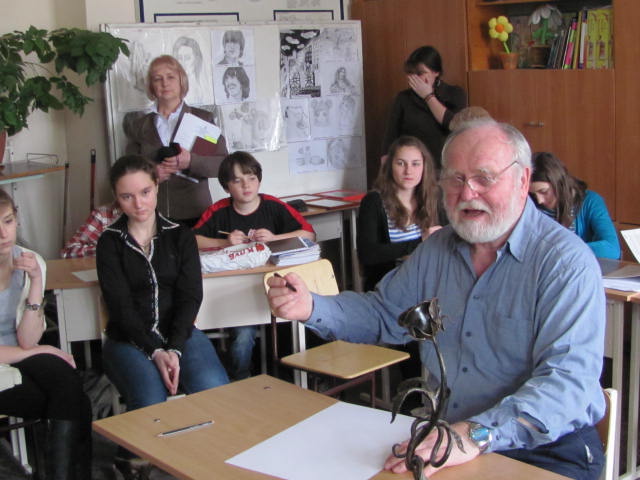 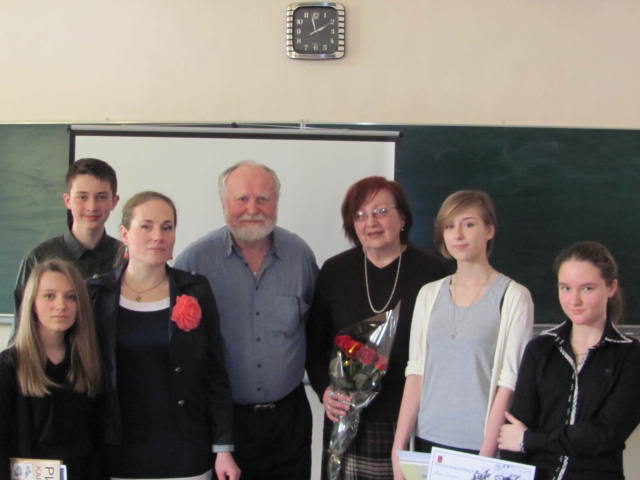 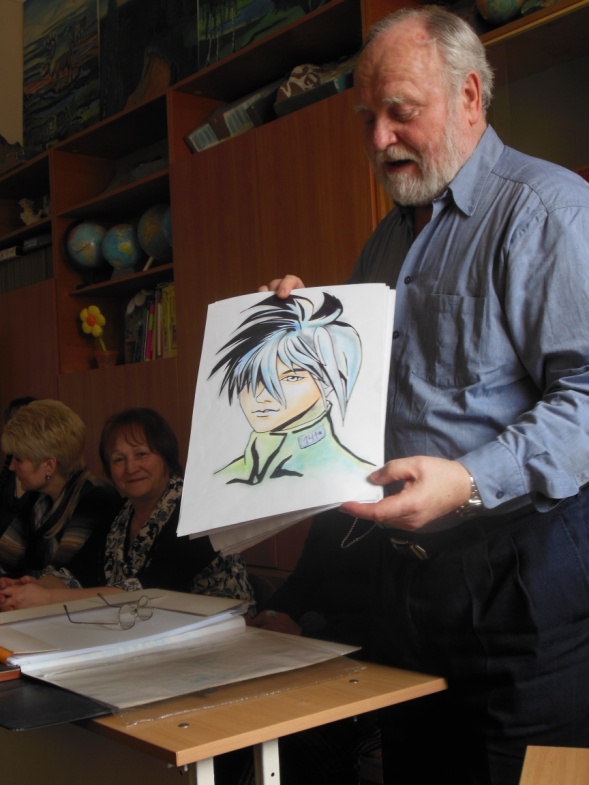 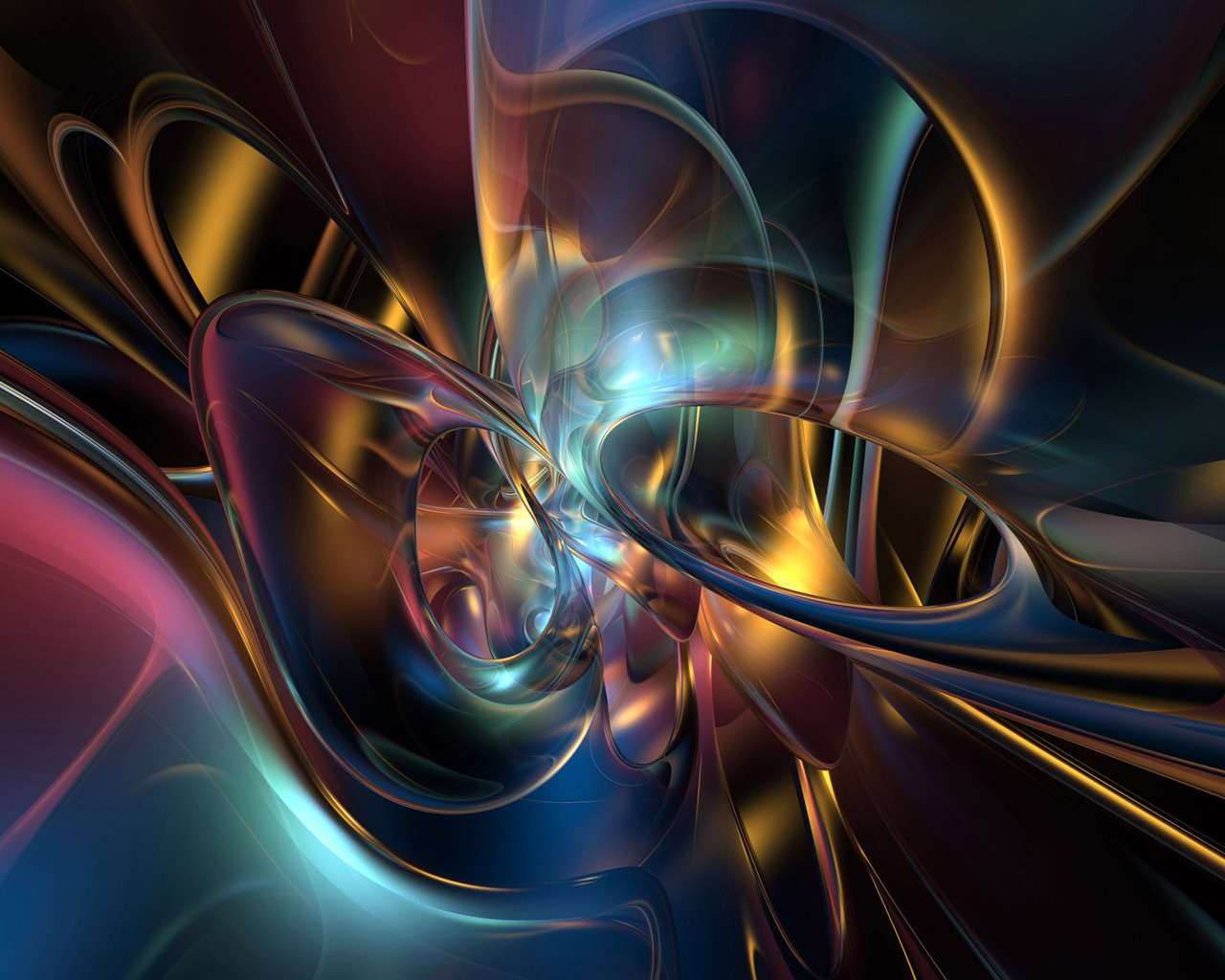 Майстер – класи з Валерієм Лімоновим
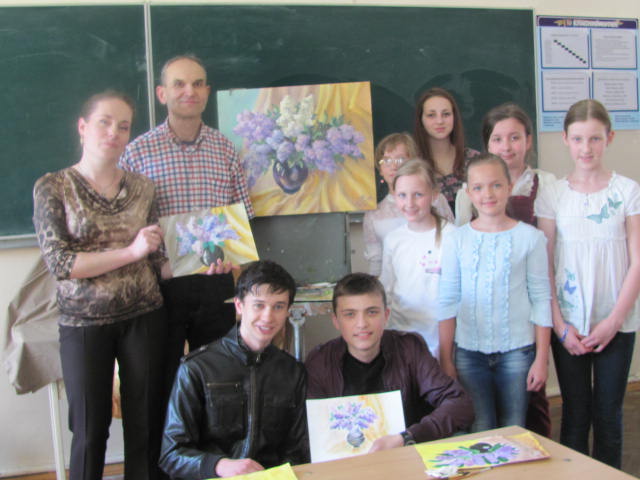 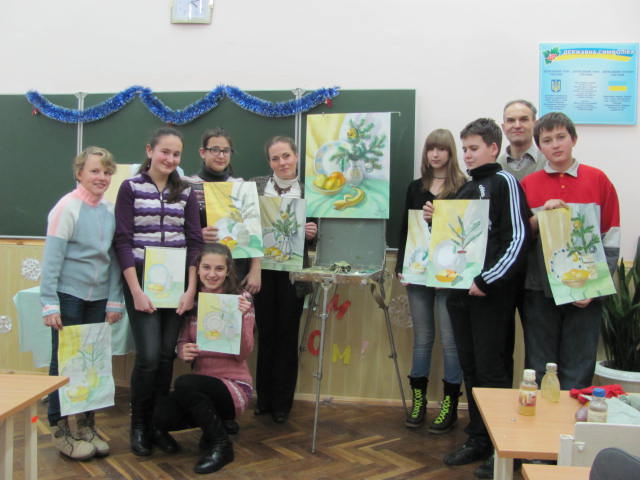 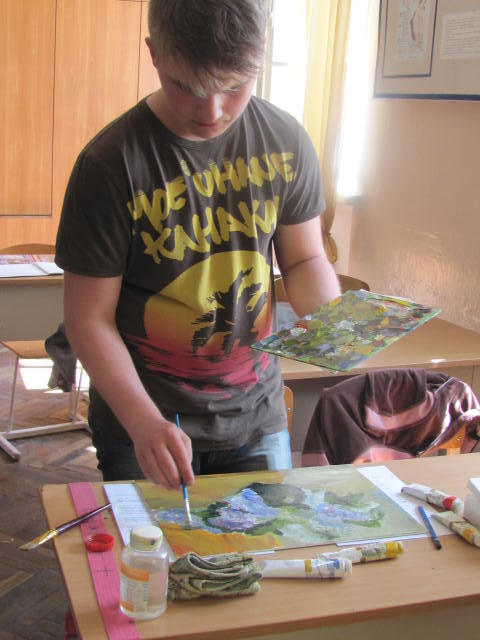 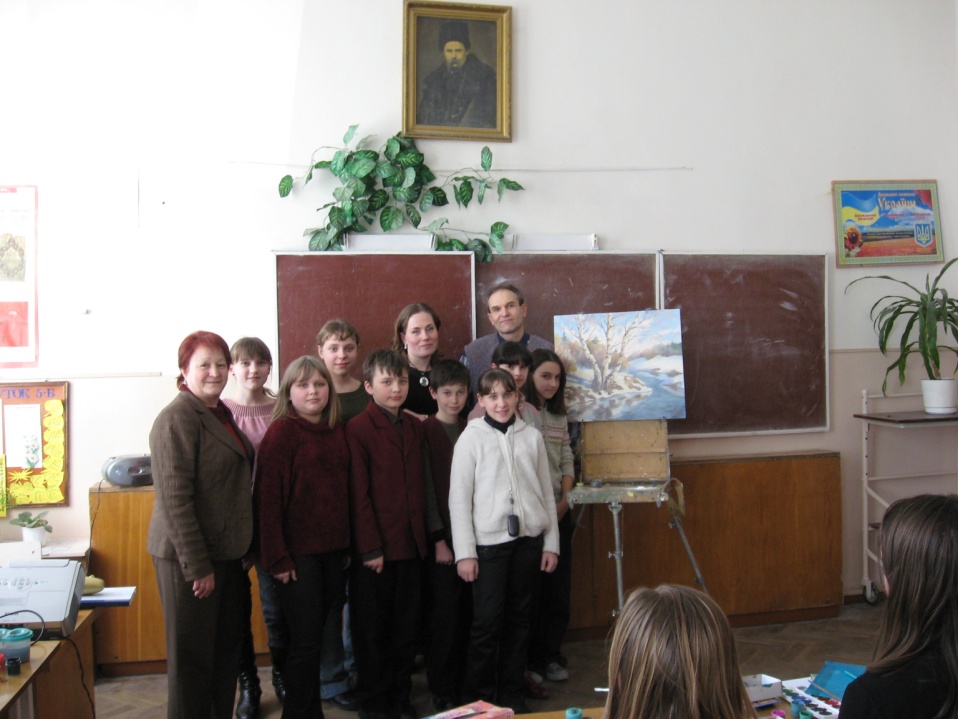 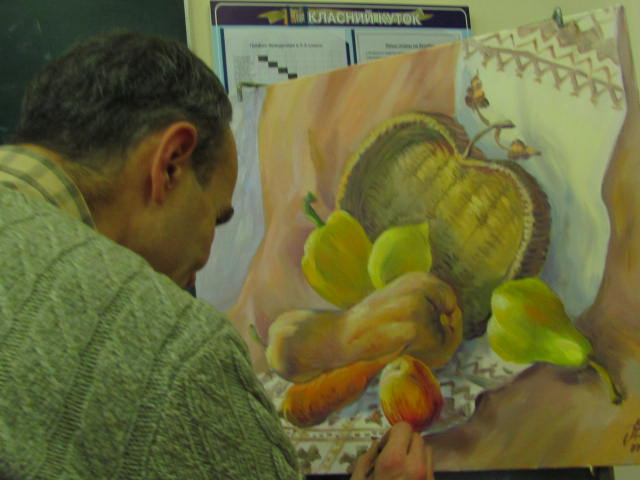 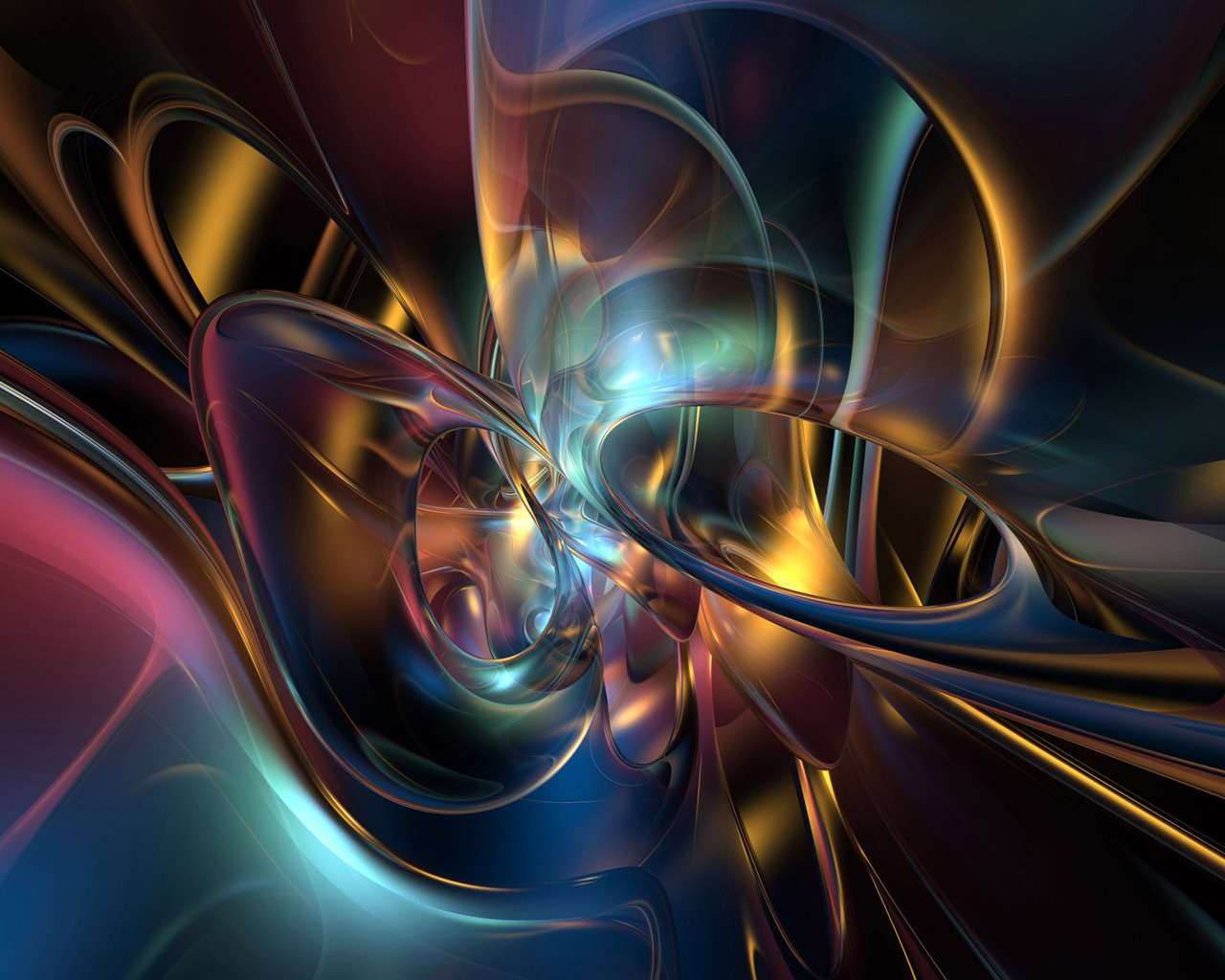 Майстер-клас з Володимиром Шумило
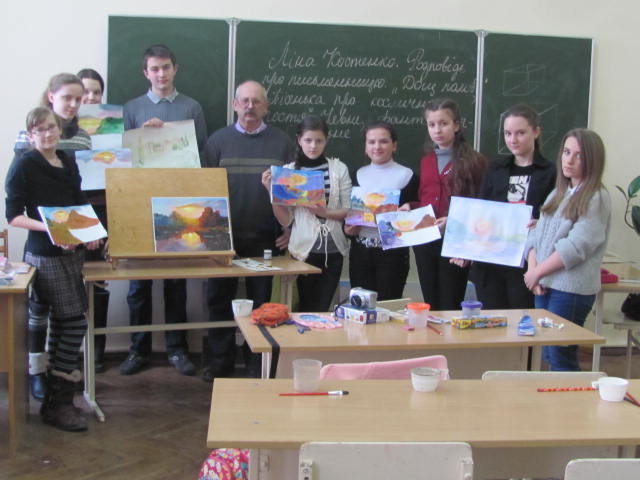 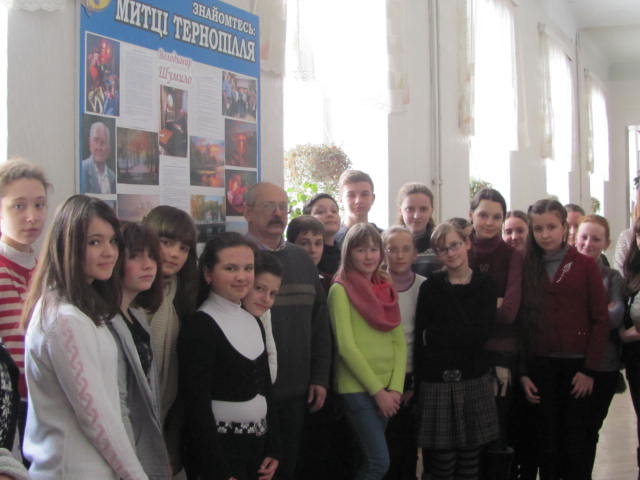 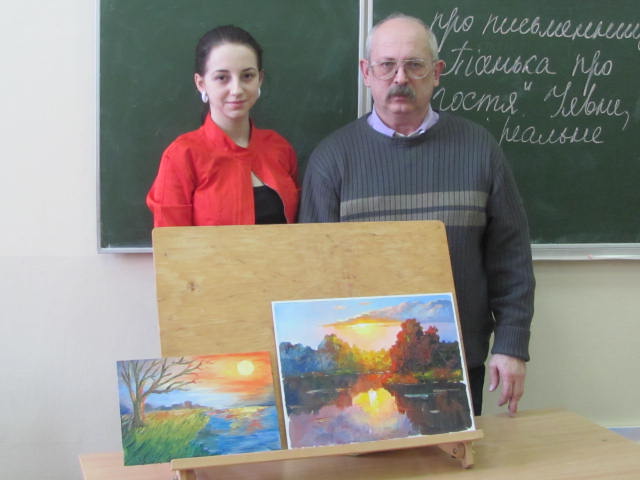 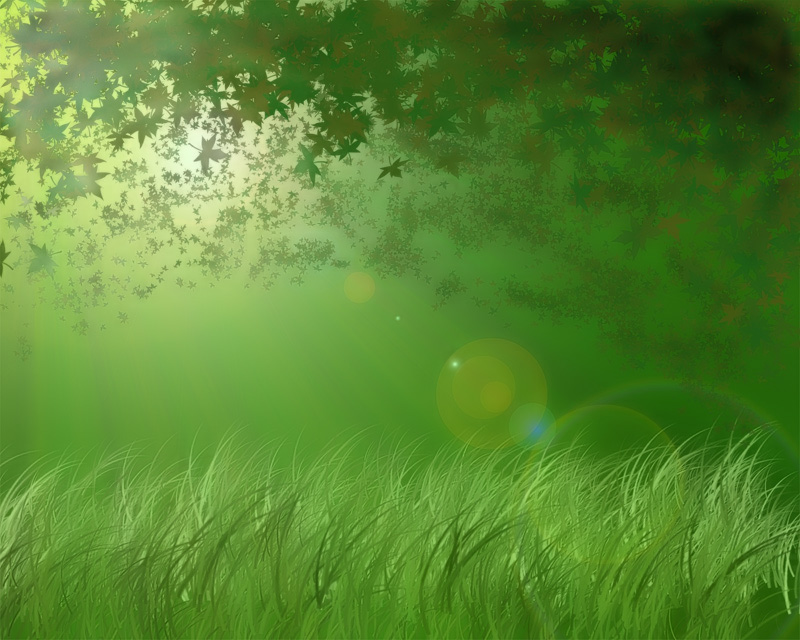 Учнівська арт-галерея
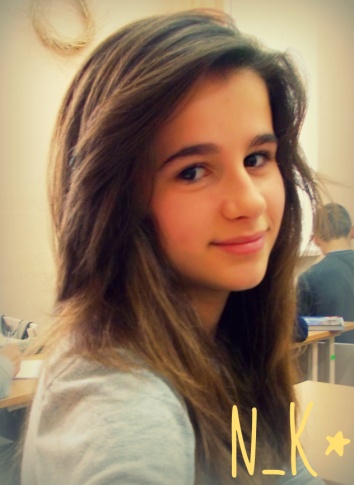 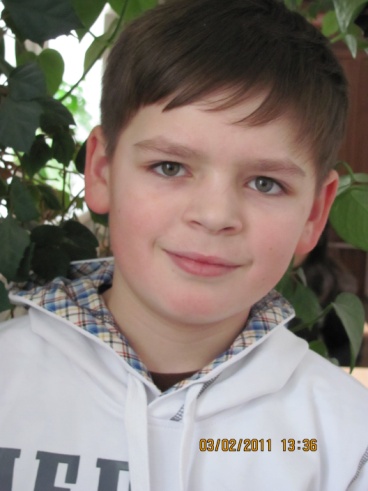 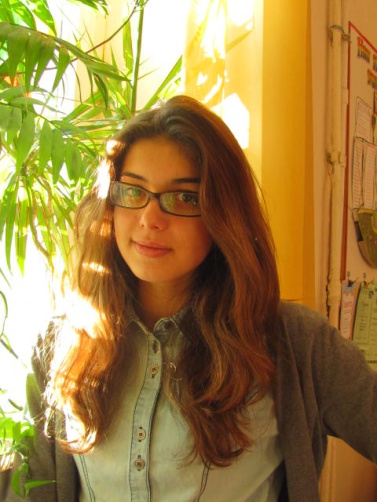 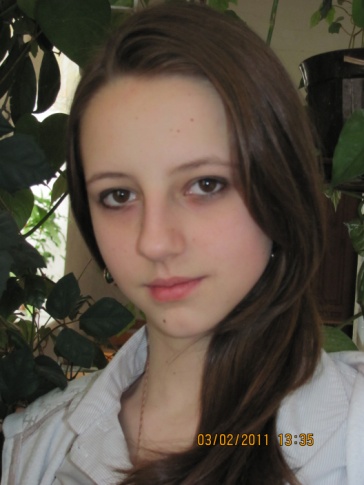 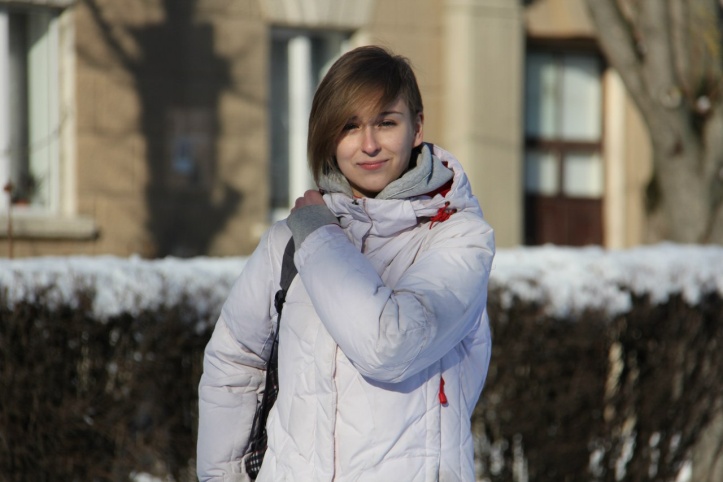 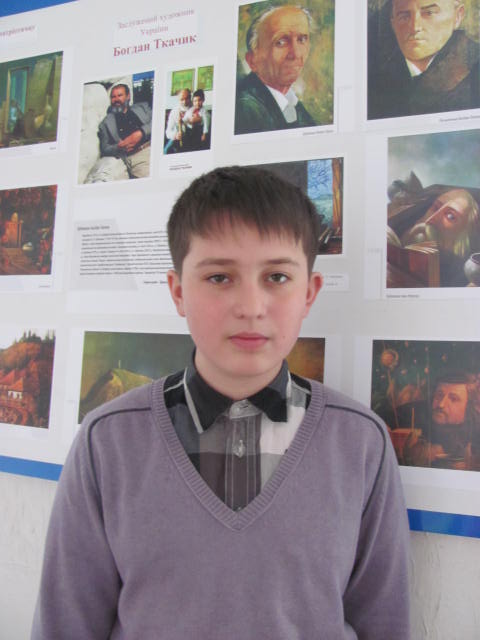 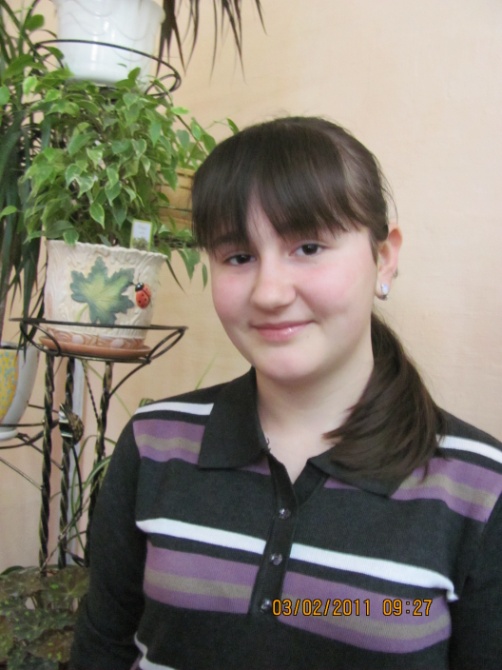 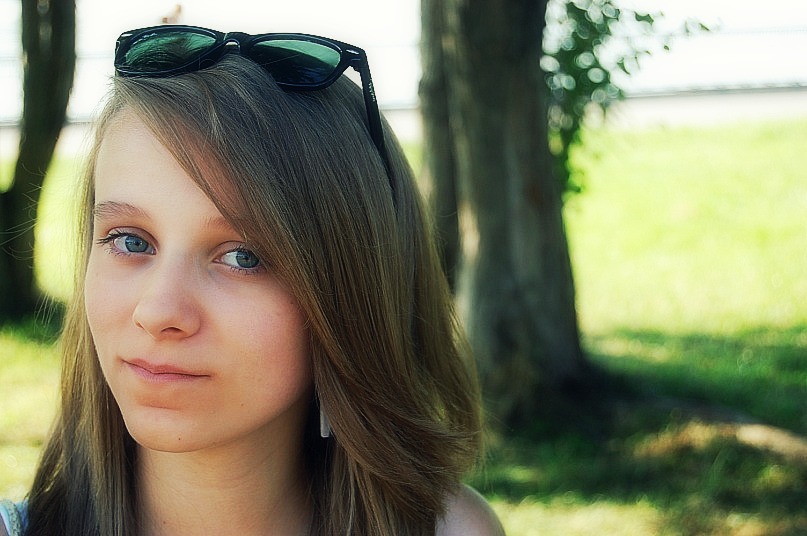 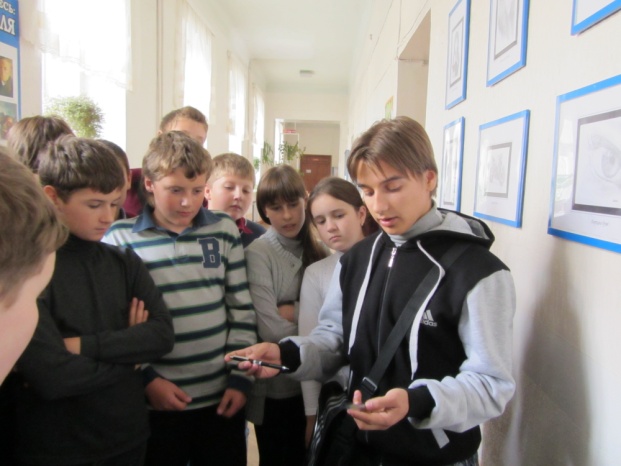 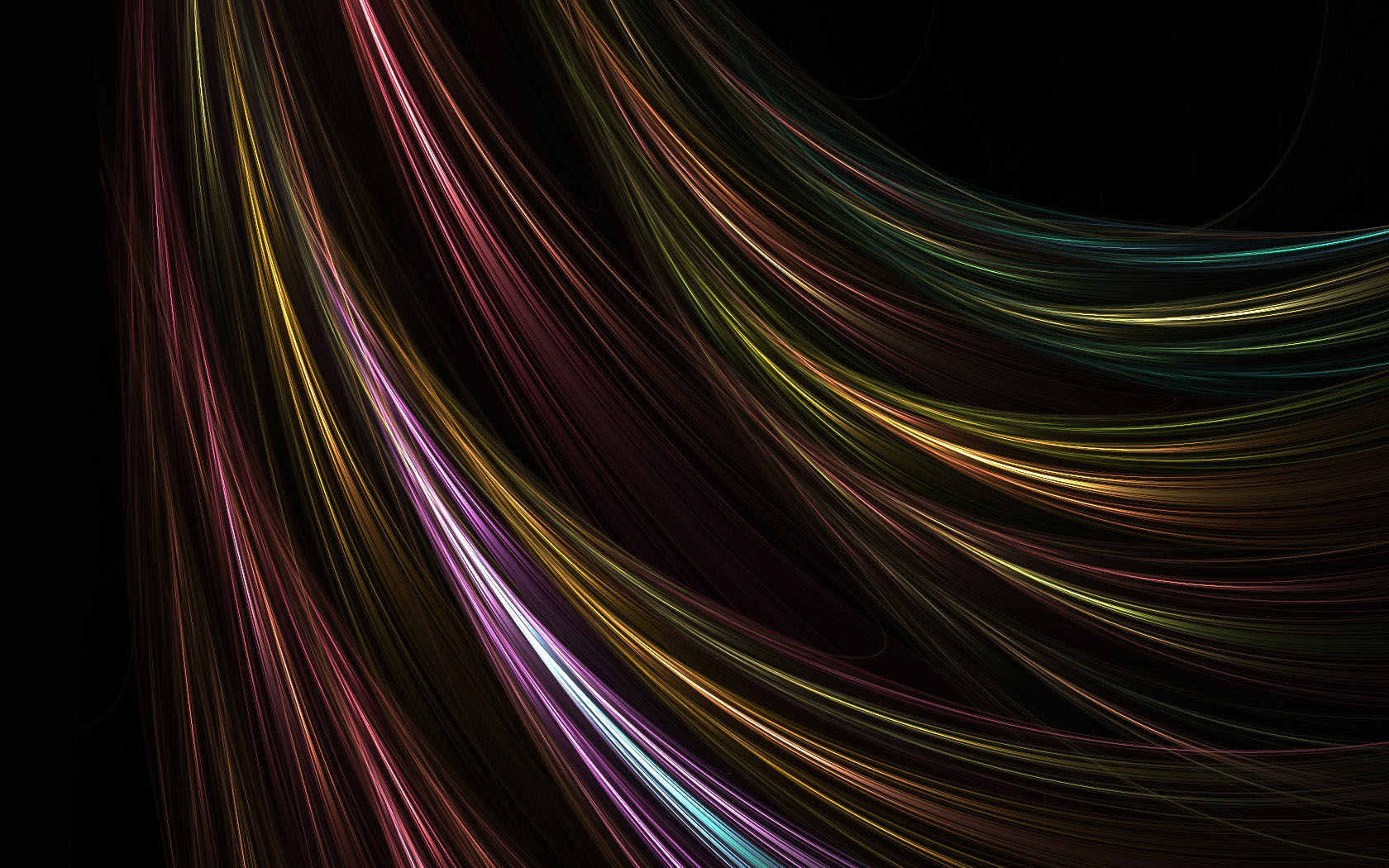 Екскурсії
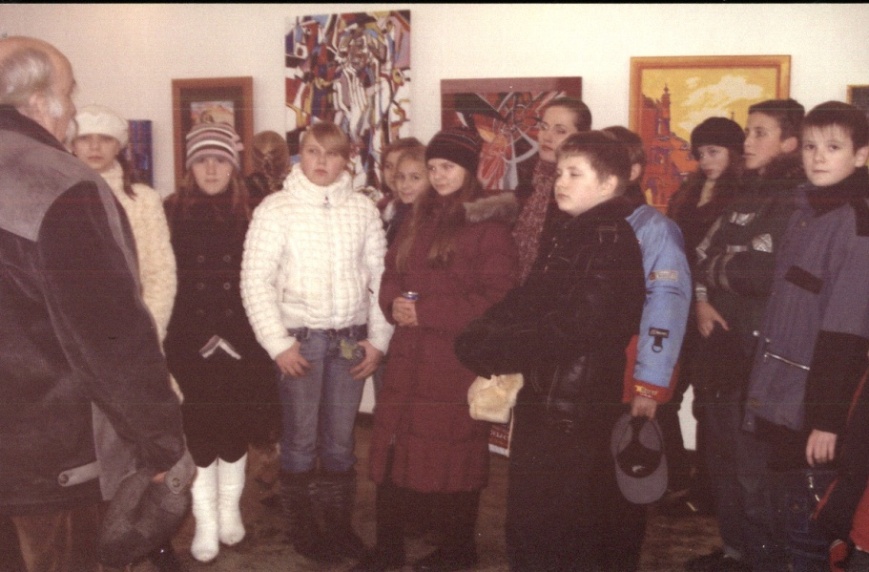 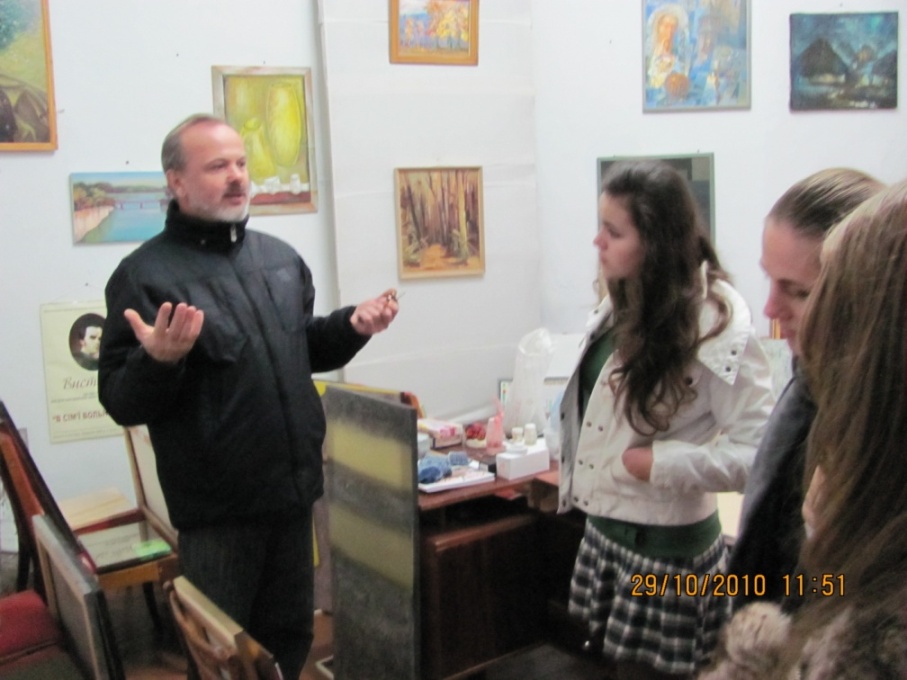 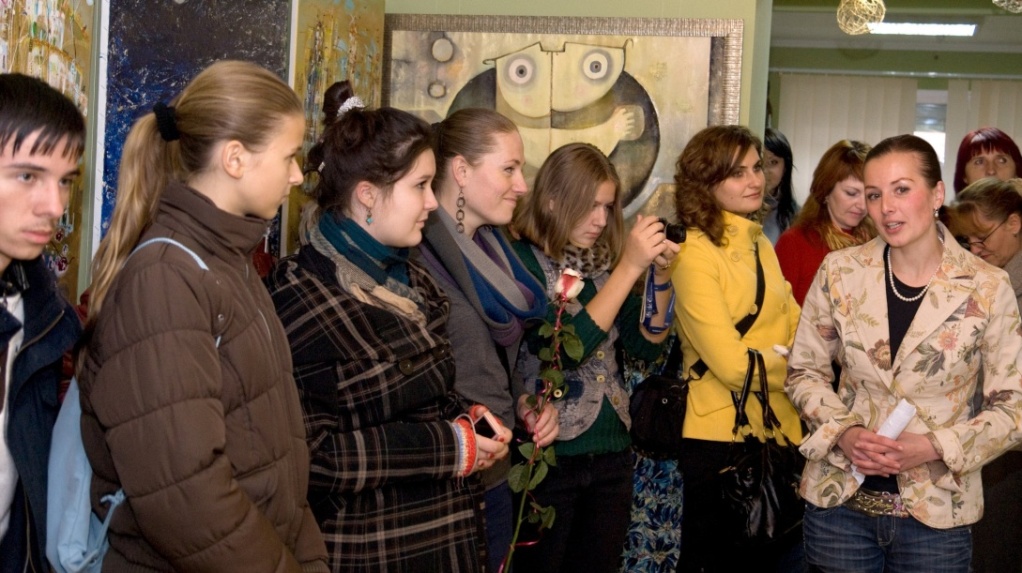 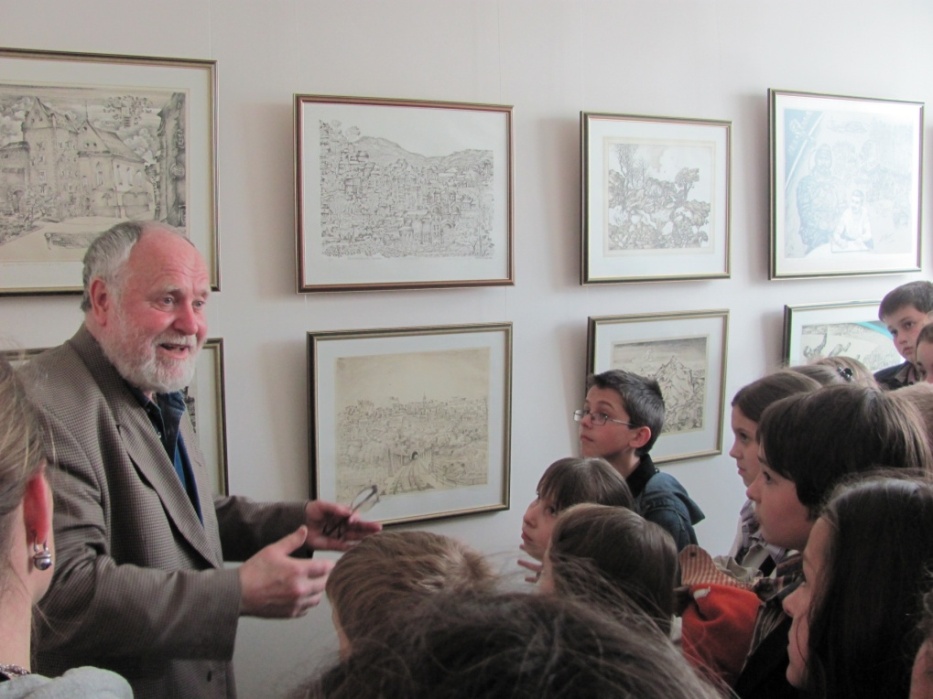 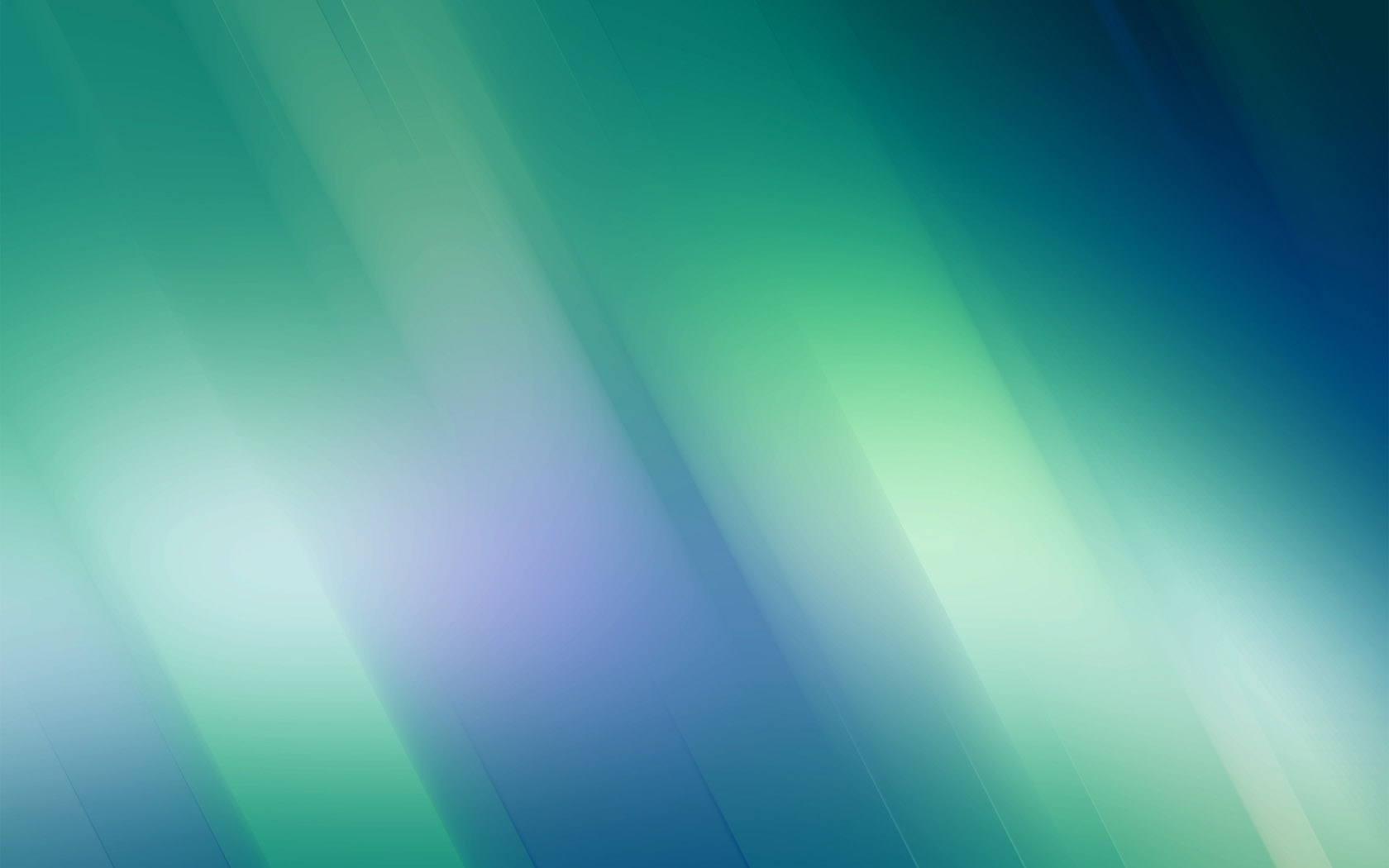 Зустріч з М.Більчуком
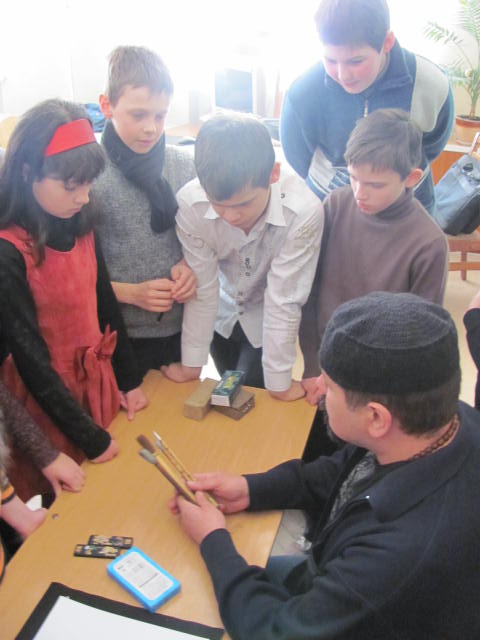 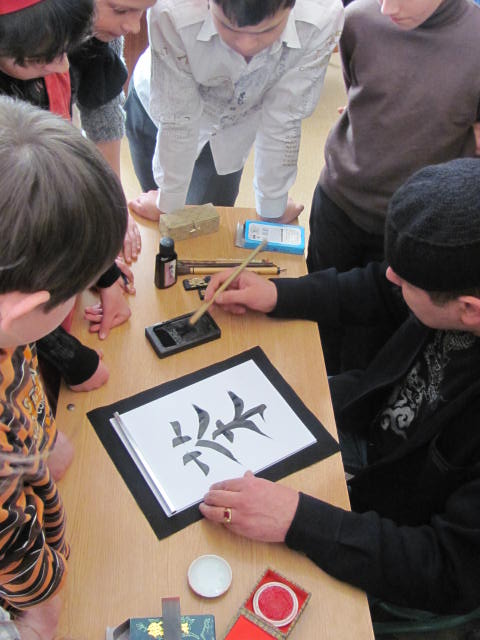 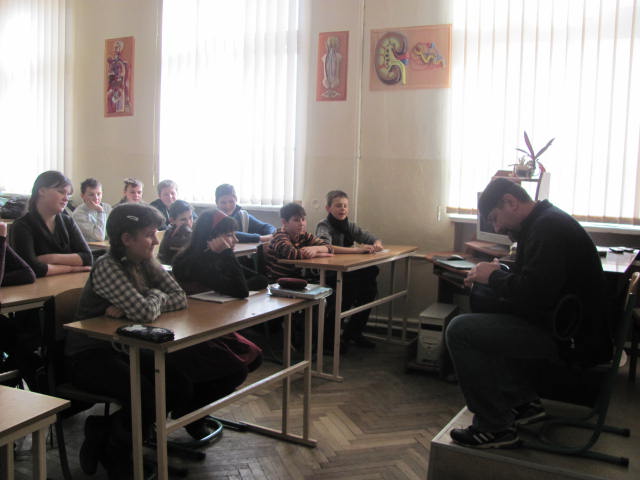 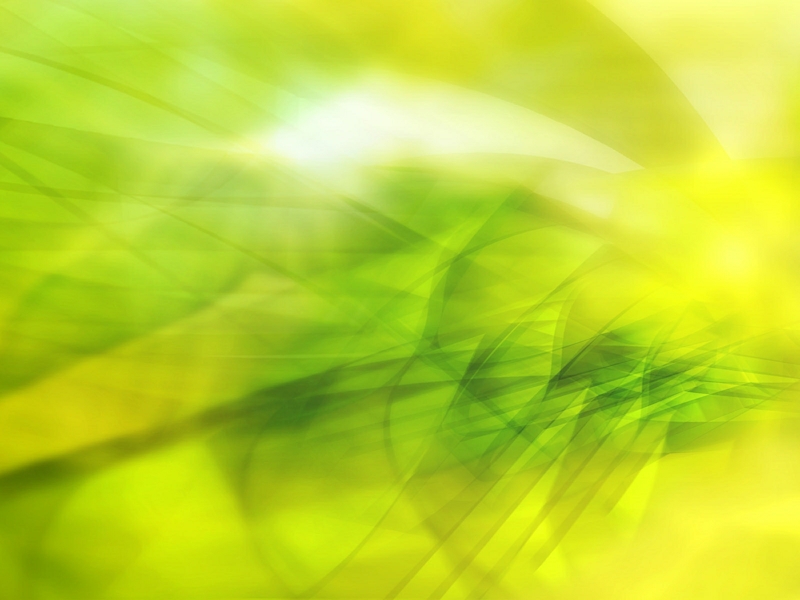 Зустріч у майстерні з художником Миколою Кафтаном
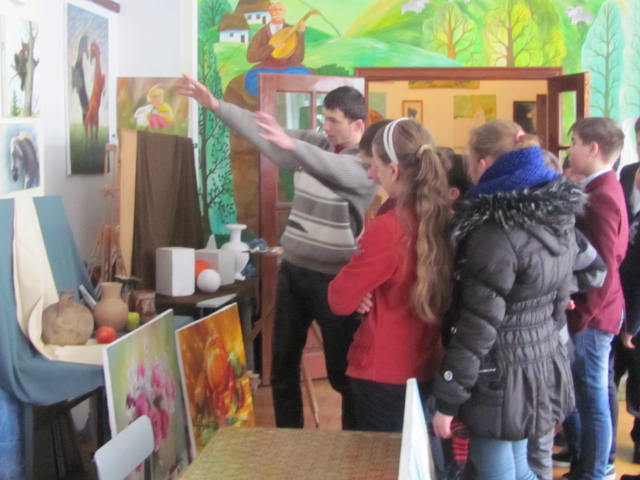 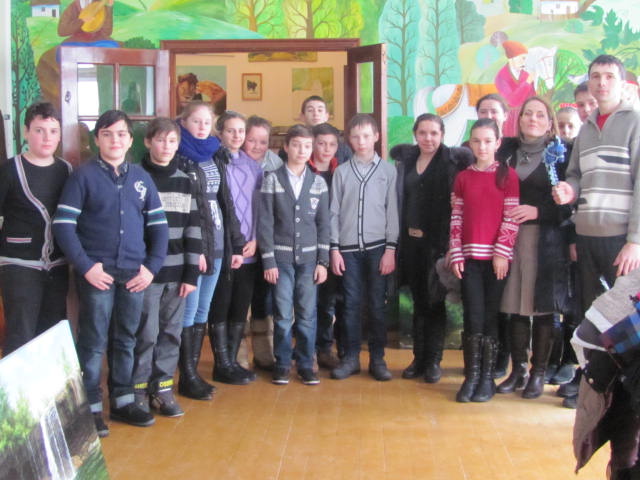 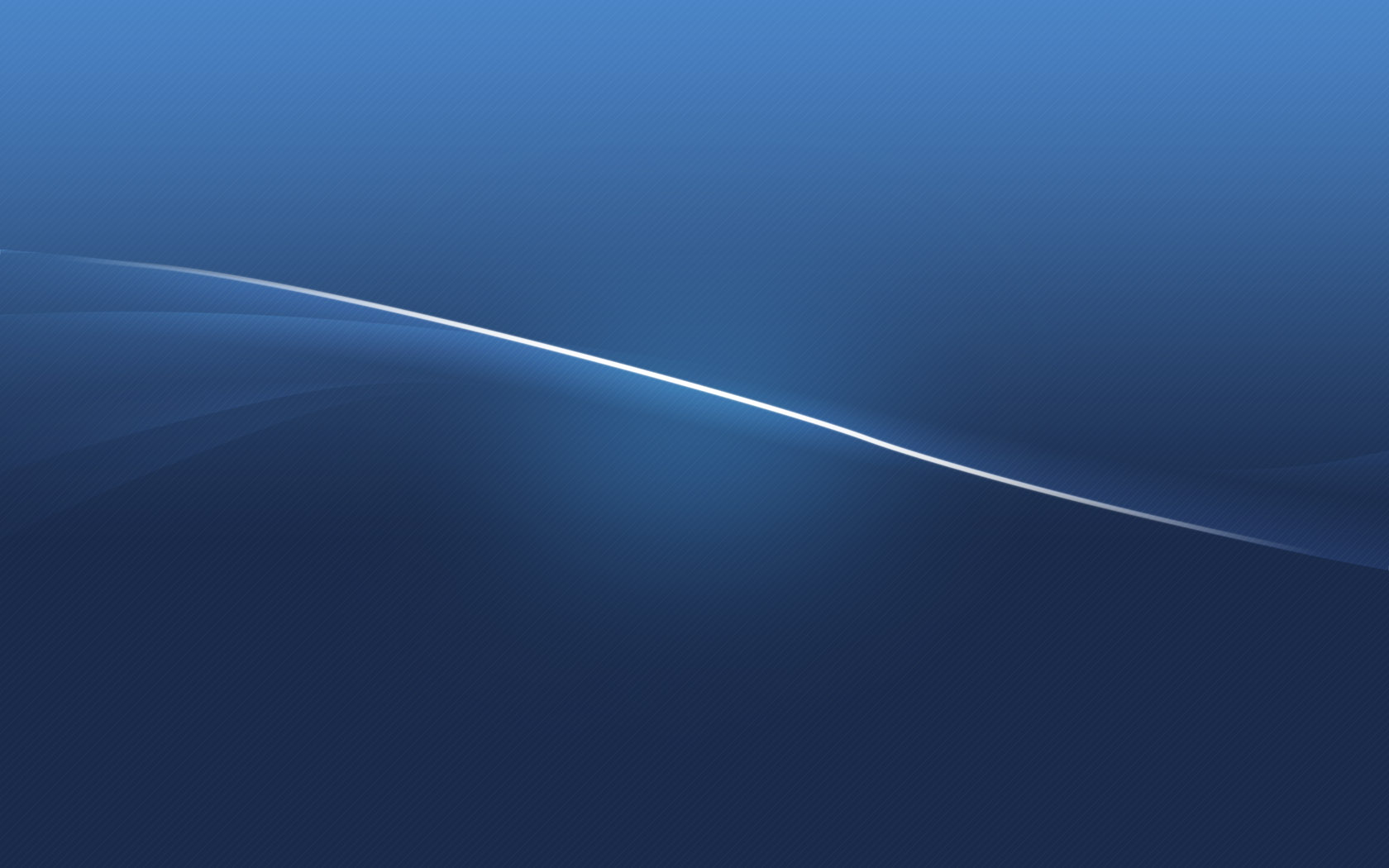 Виставкова діяльність у рамках арт – об'єднання “Сновиди”
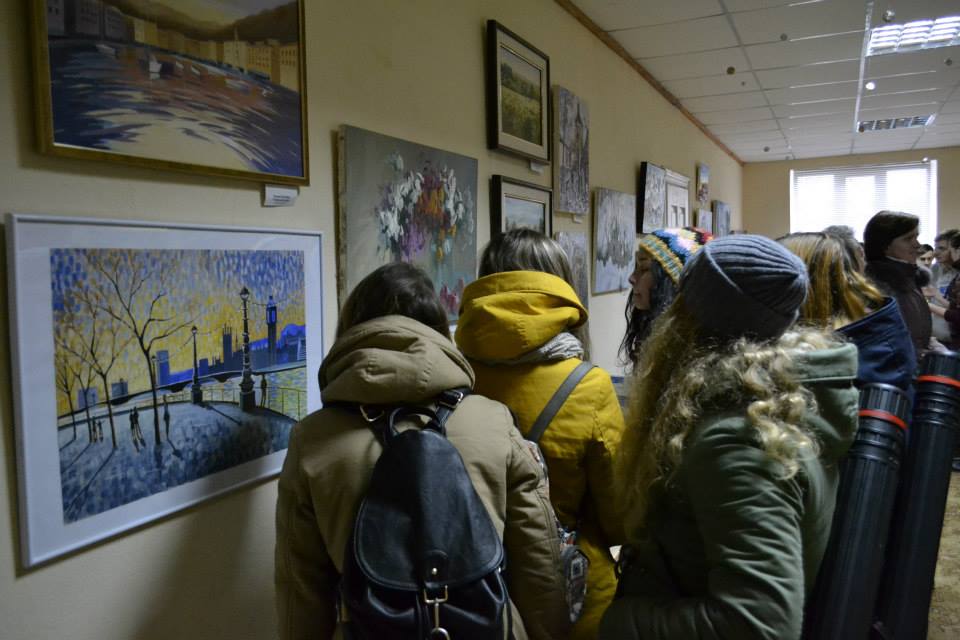 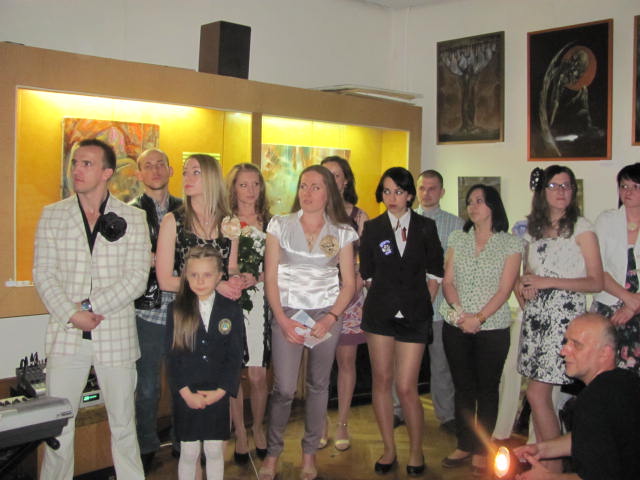 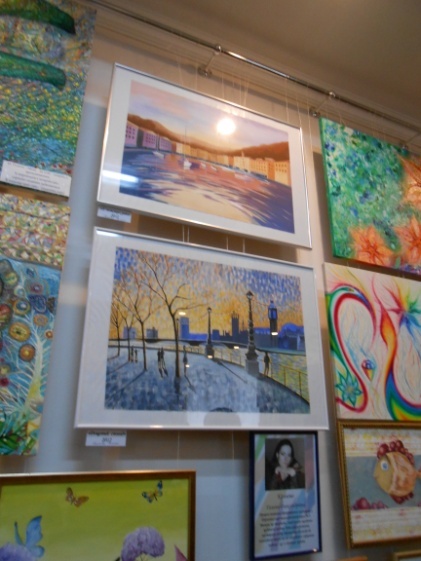 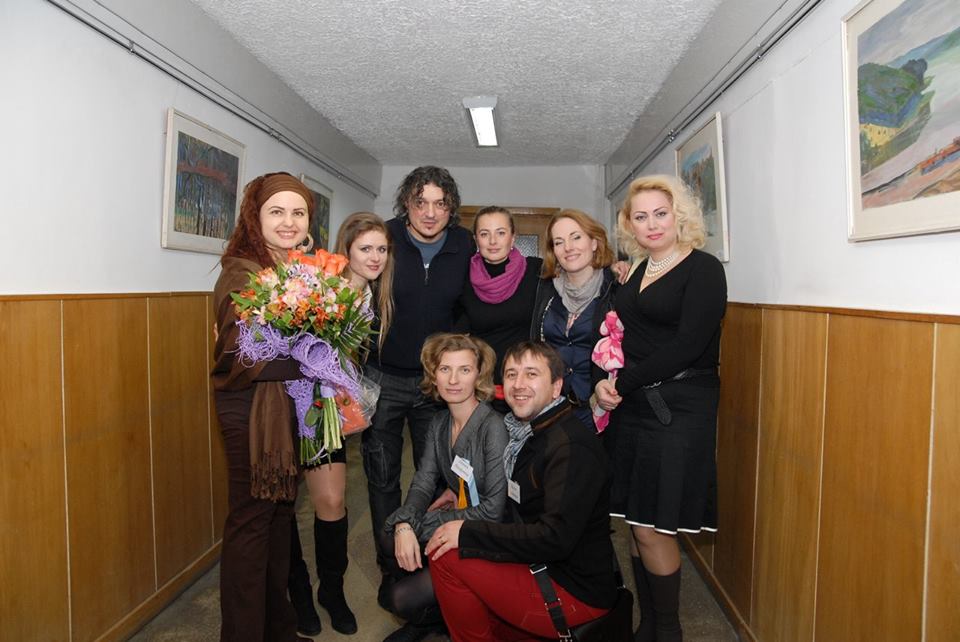 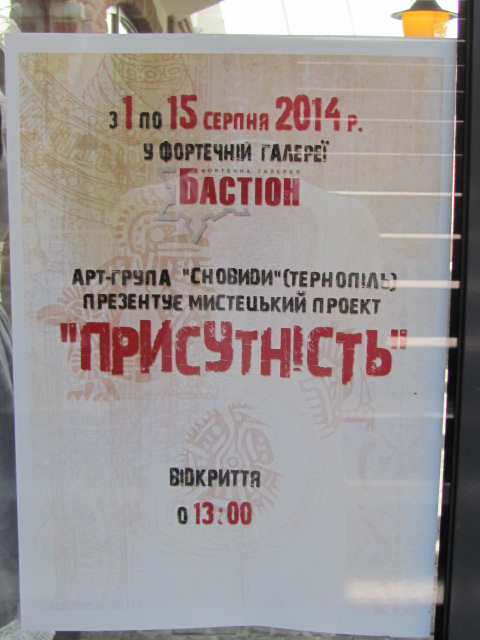 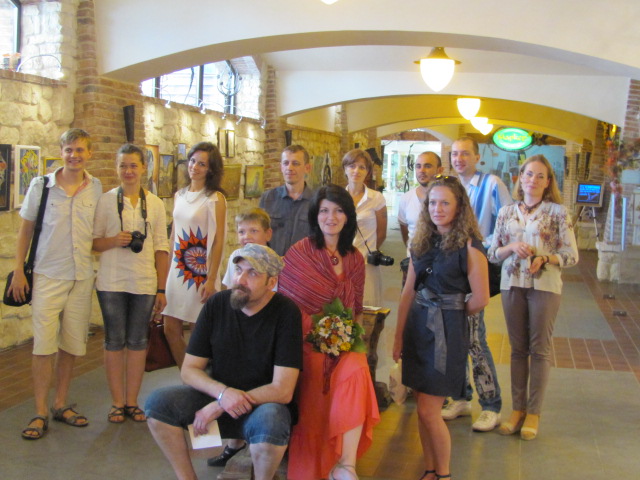 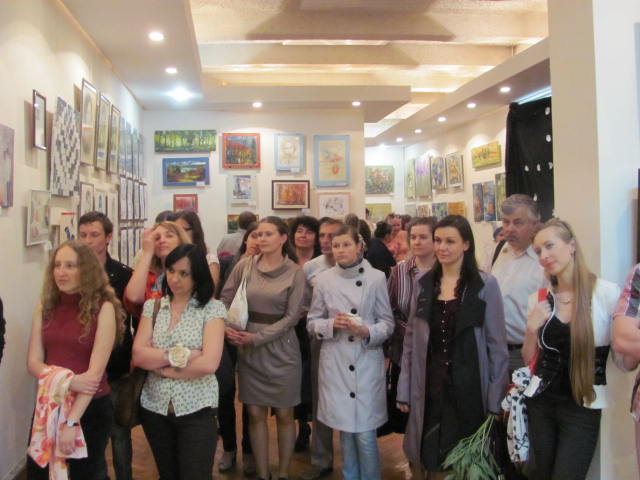 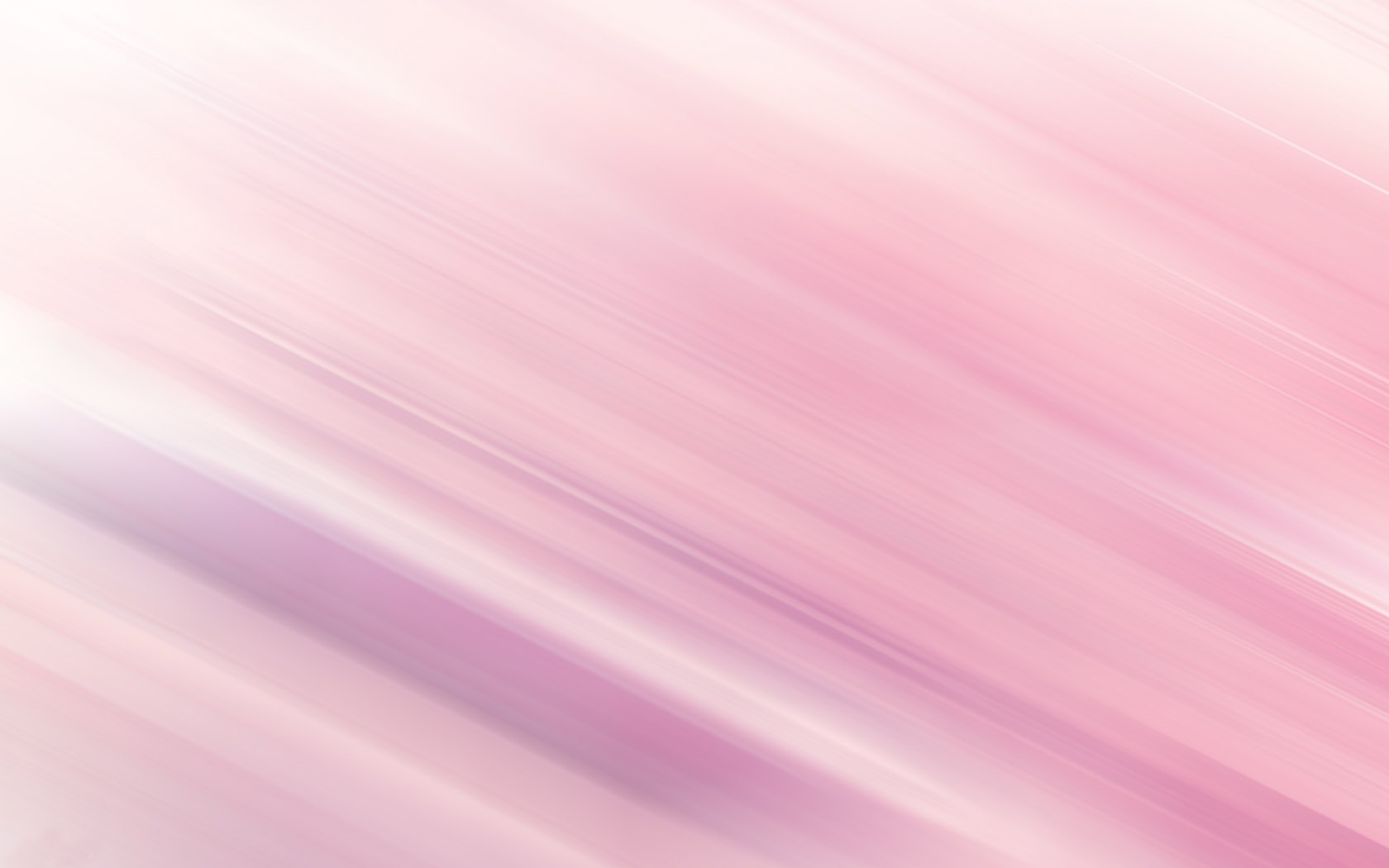 Що там, у здоровому тілі?
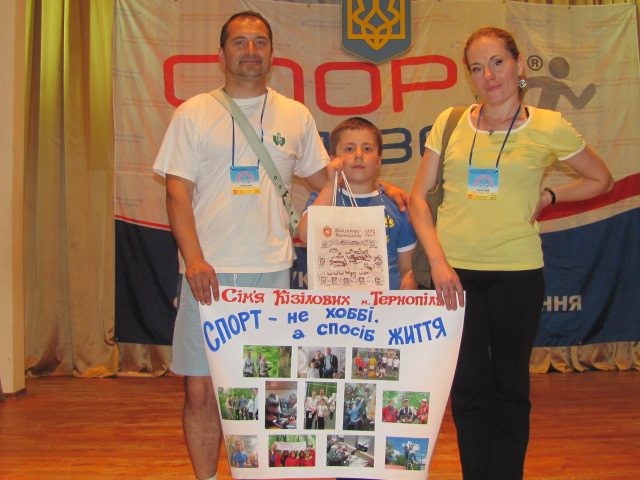 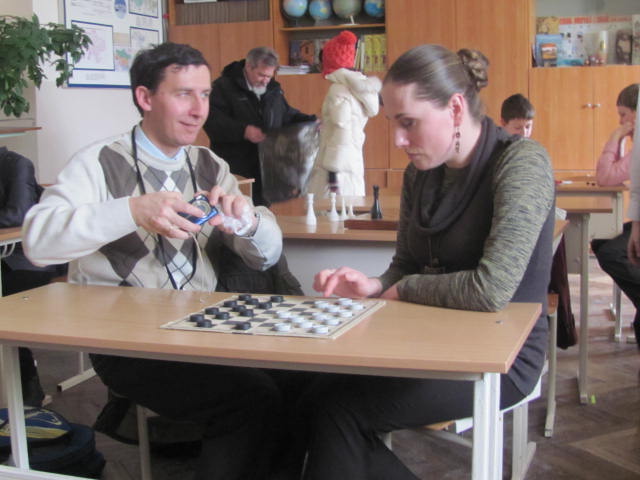 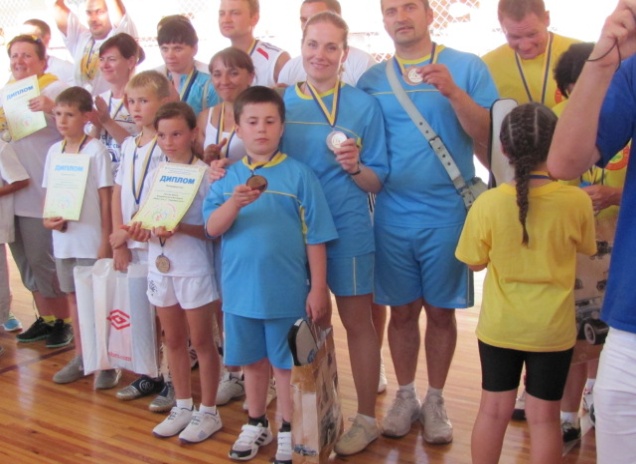 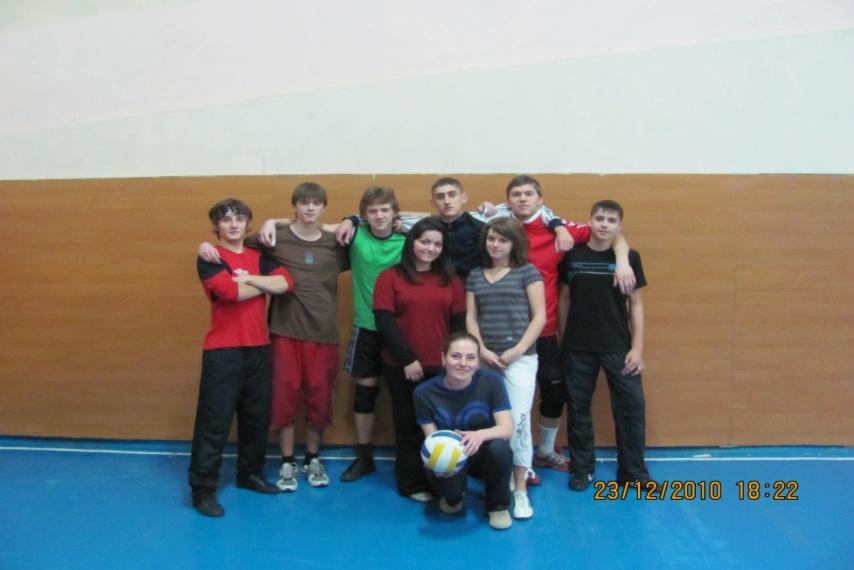 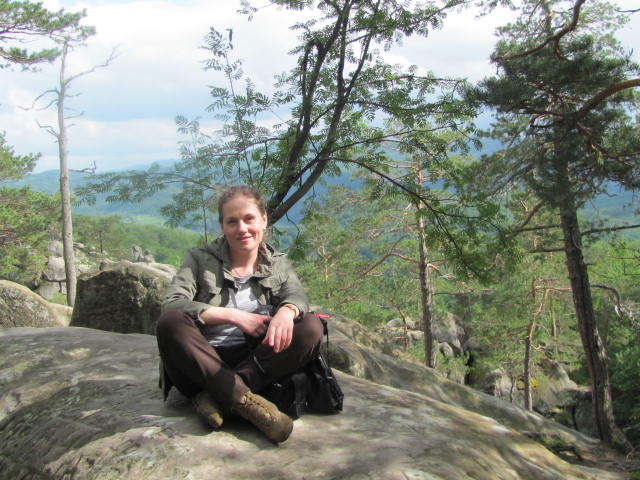 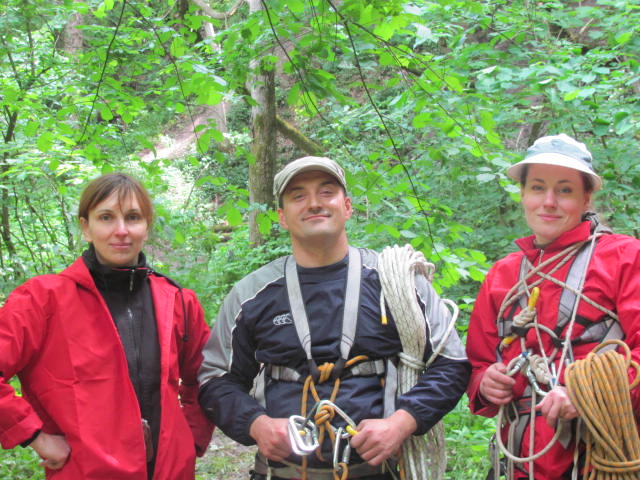 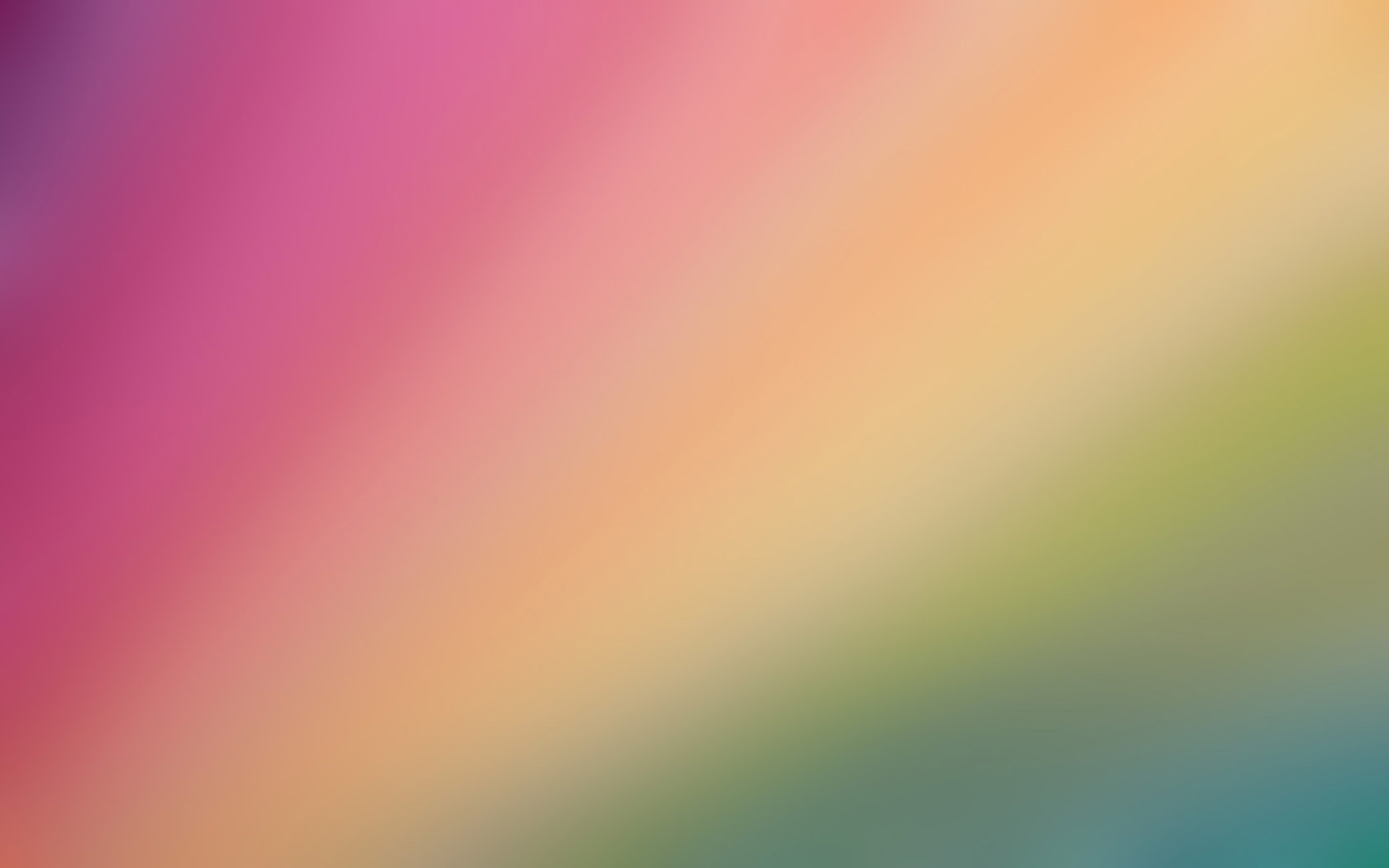 Досягнення моїх учнів
Колісник Катерина  “Податки очима дітей» ІІІ місце
Сеник Олексій  «Національний банк України майбутнього» І місце, 
Колісник Катерина ІІІ місце
Наталя Довгополюк – конкурси “Зробимо життя безпечним”, “Зупинимо Гепатит С”;
Дмитро Сеник – “Збережемо природу”;
Валентина Левенець, Аліна Божинська, Максим Голоюх – Міжнародний конкурс “Дружать діти на планеті”;
Валентина Левенець – міський конкурс бібліотечних екслібрисів;
Дарія Малишева – Всеукраїнський конкурс “Діти за чисту енергію”;

Призові місця на Всеукраінській олімпіаді з образотворчого мистецтва
      2011 рік
     Левенець Валентина – ІІ місце на І етапі
 
 				2012 рік
				Семчук Денис - ІІ місце на міському етапі
 				Левенець Валентина - ІІ місце на міському
 				та І місце на обласному етапі
        2013 рік
        Вонс Діана – ІІ місце 
        Левенець Валентина - ІІ місце
        Семчук Денис – ІІІ місце на  міському етапі
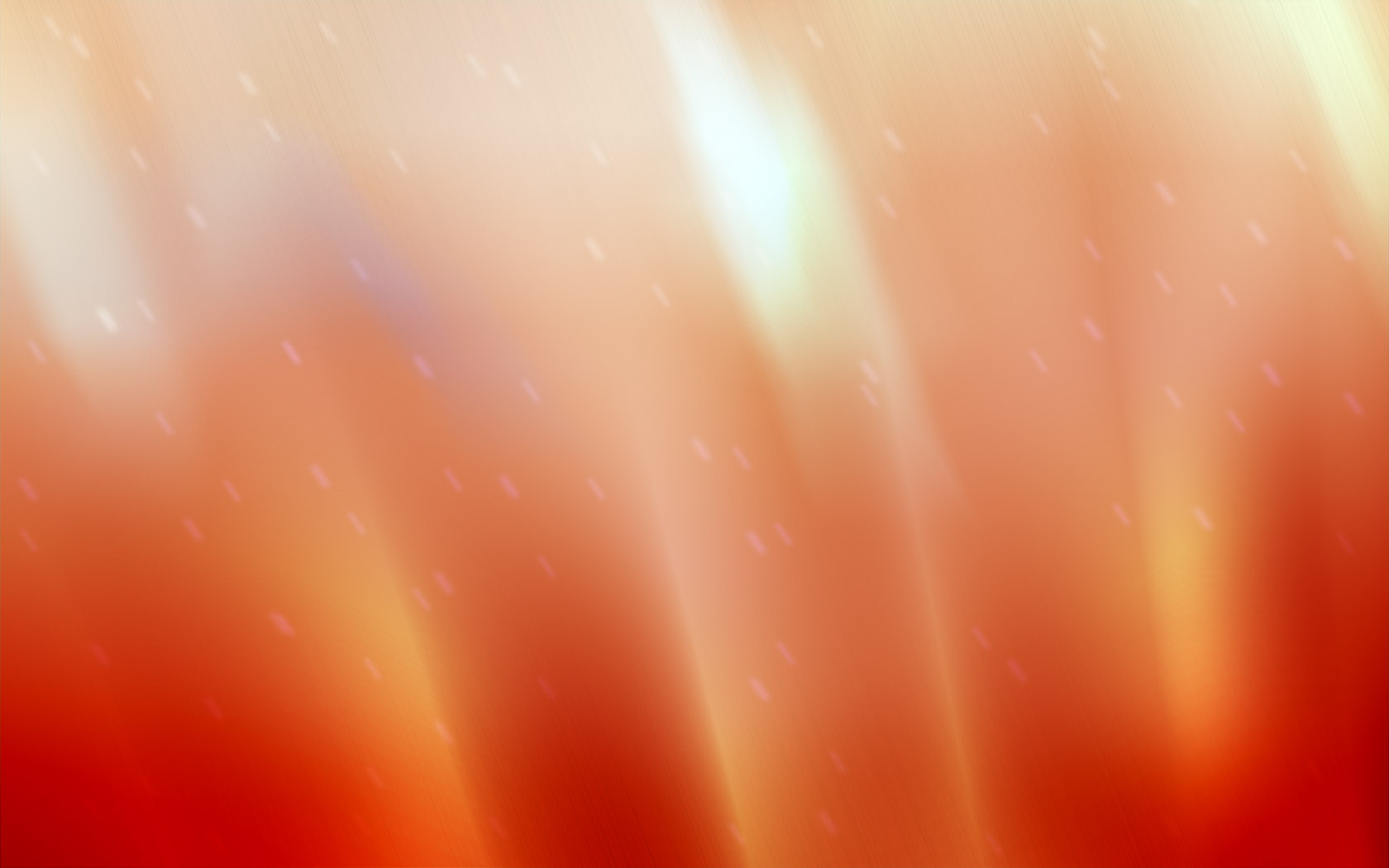 Конкурс “Первоцвіт”
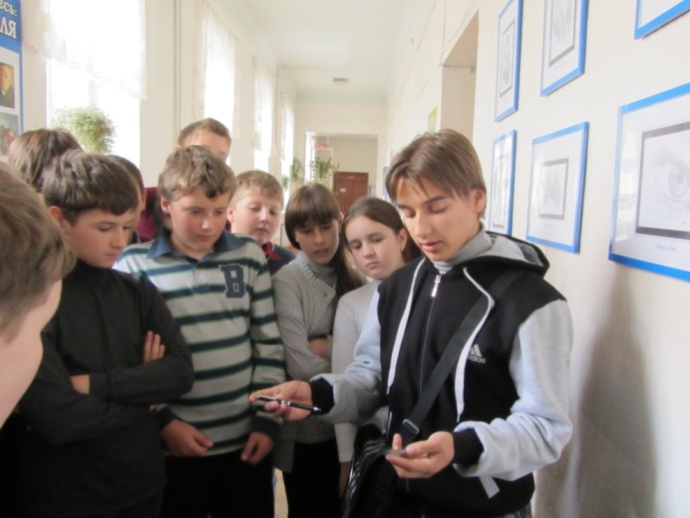 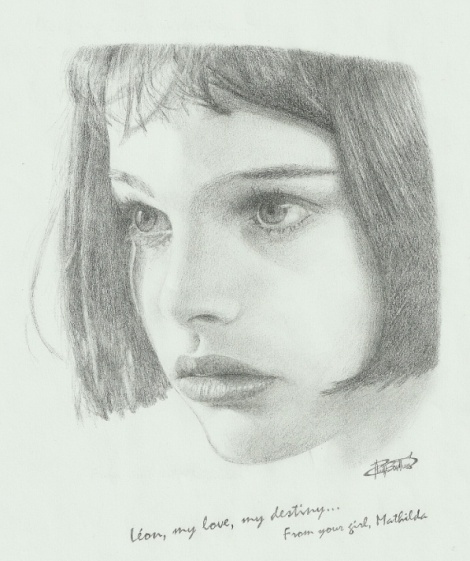 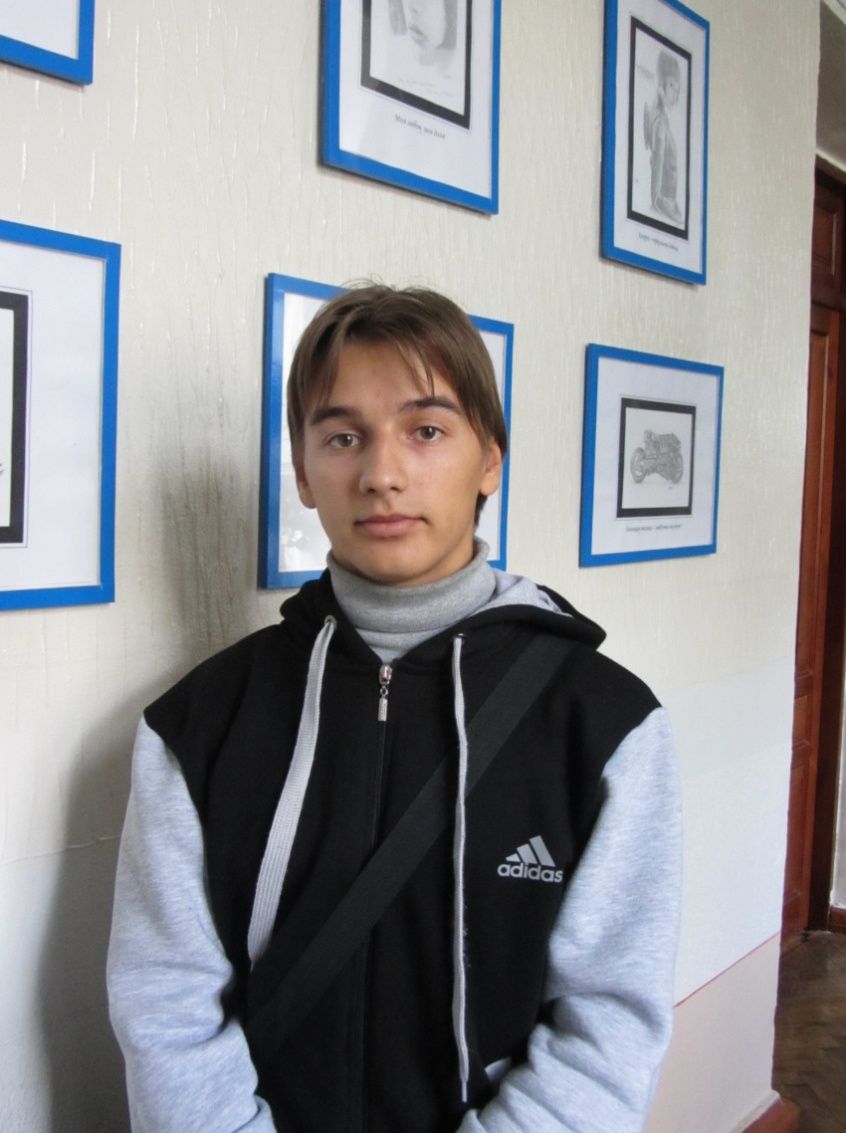 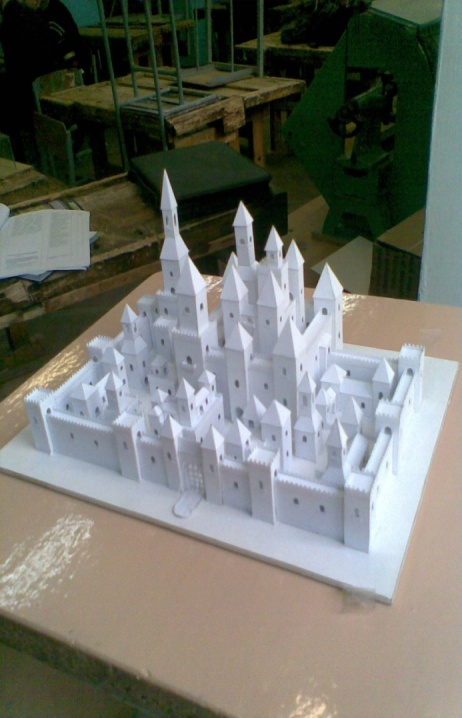 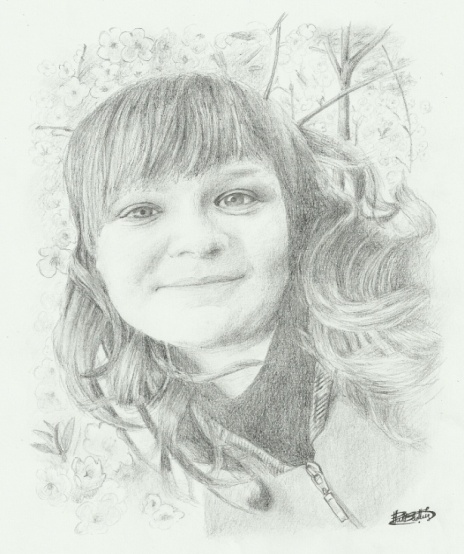 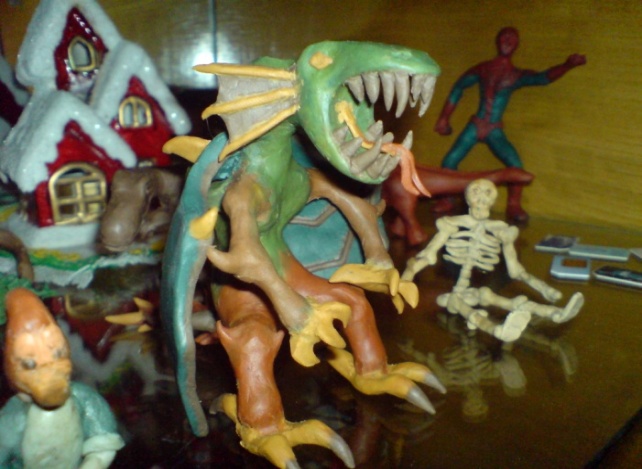